Total Shoulder Arthroplasty
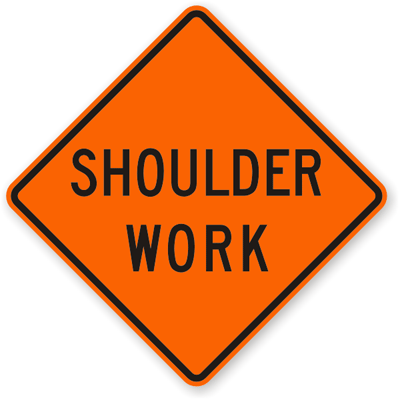 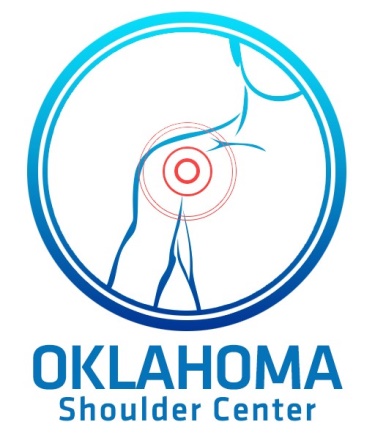 Betsy M. Nolan, MD

July 26, 2016
Total Shoulder Arthroplasty
History 
Indications
Technique
Reverse TSA
Rehabilitation
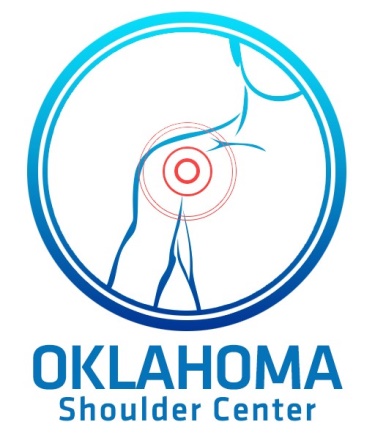 Diagnoses
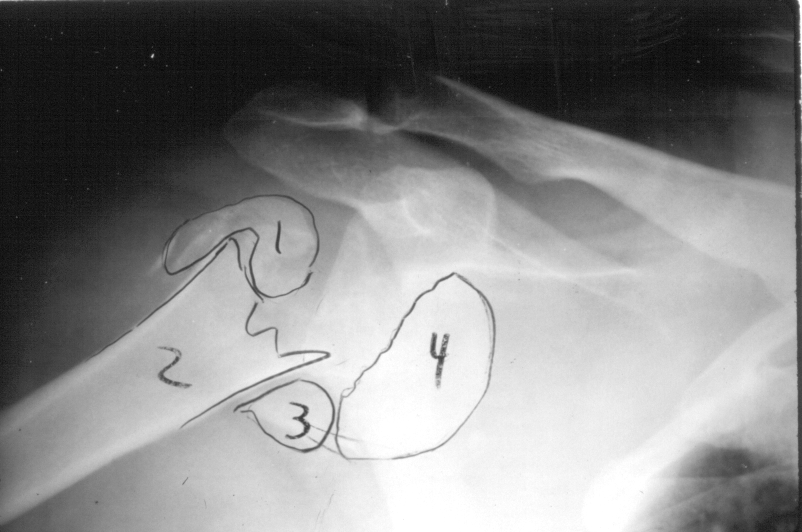 Osteoarthritis
Rheumatoid Arthritis
Avascular Necrosis
Posttraumatic Arthritis
Capsulorrhaphy Arthropathy
Cuff Tear Arthropathy
Some proximal humerus fractures
Revision
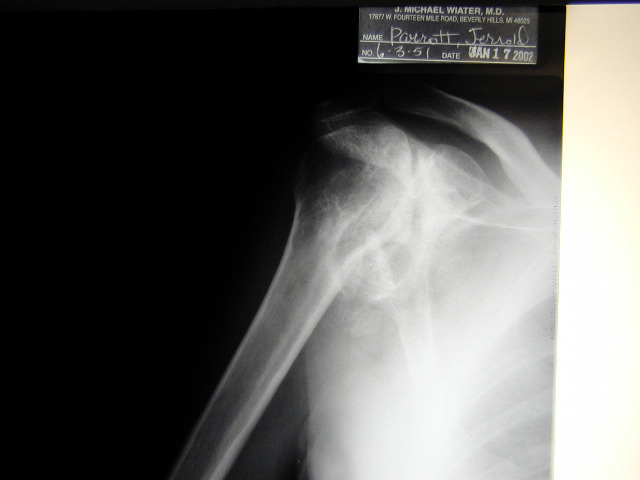 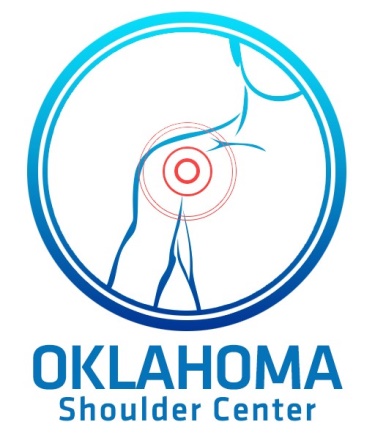 Shoulder Arthritis-Nonoperative Rx
Cortisone injection
Joint lubricants (Synvisc, Hyalgan)
Not FDA approved for shoulder
$750 out of pocket
Rest
NSAIDs
Moist heat
Gentle therapy
Activity modification
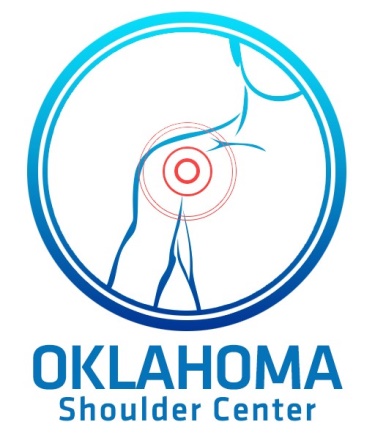 Shoulder Arthritis-Surgical Options
Arthroscopic debridement
Interposition arthroplasty
Resection arthroplasty
Prosthetic arthroplasty
Conventional TSA
Reverse (inverse) TSA
Arthrodesis
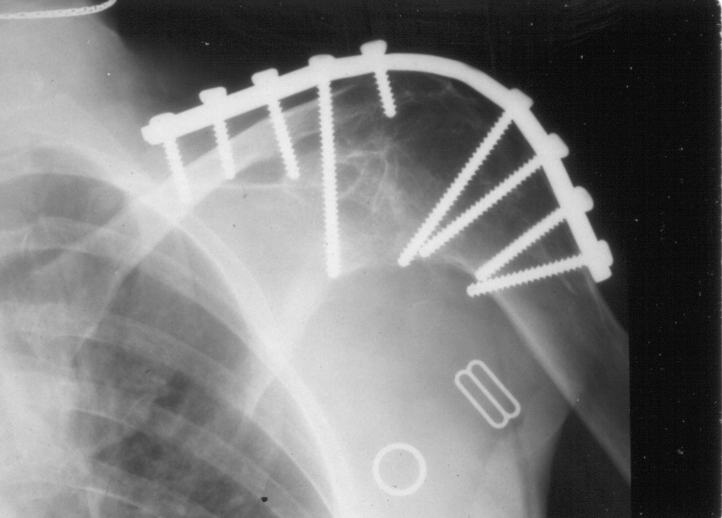 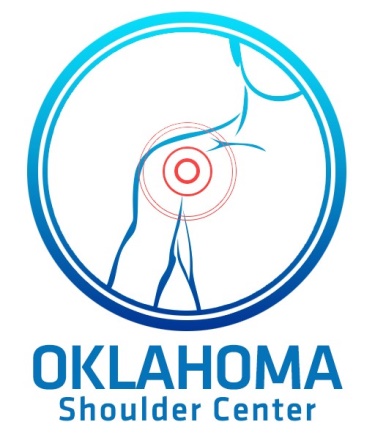 Arthroscopic Debridement
Good option for early arthritis and young patient
Temporizing measure
Low morbidity
Good pain relief
		Weinstein DM, Arthroscopy, 2000
Failure with chondral lesions >2cm
		Cameron BD, JSES, 2002
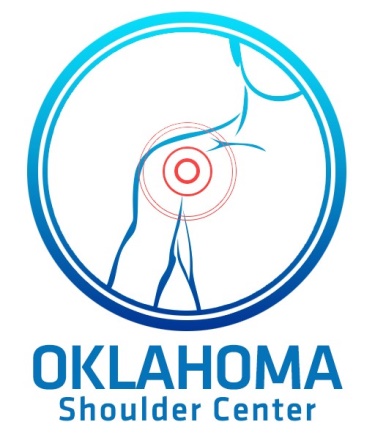 Arthroscopic Debridement-Technique
Removal of loose bodies
Synovectomy
Debridement
Capsular release
Chondroplasty
Microfracture
+/- acromioplasty
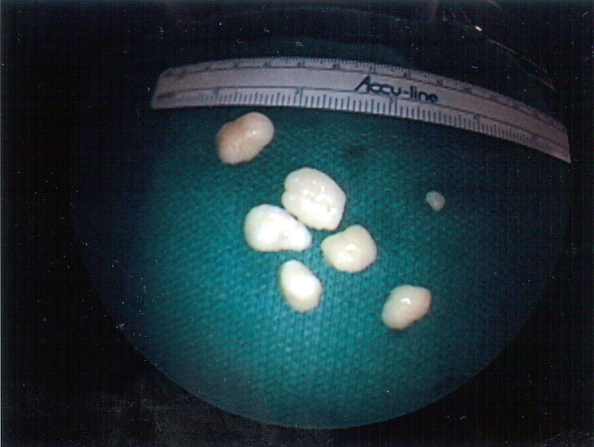 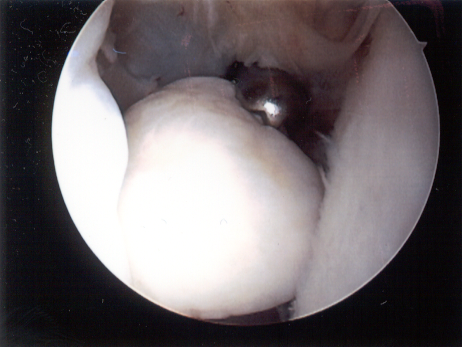 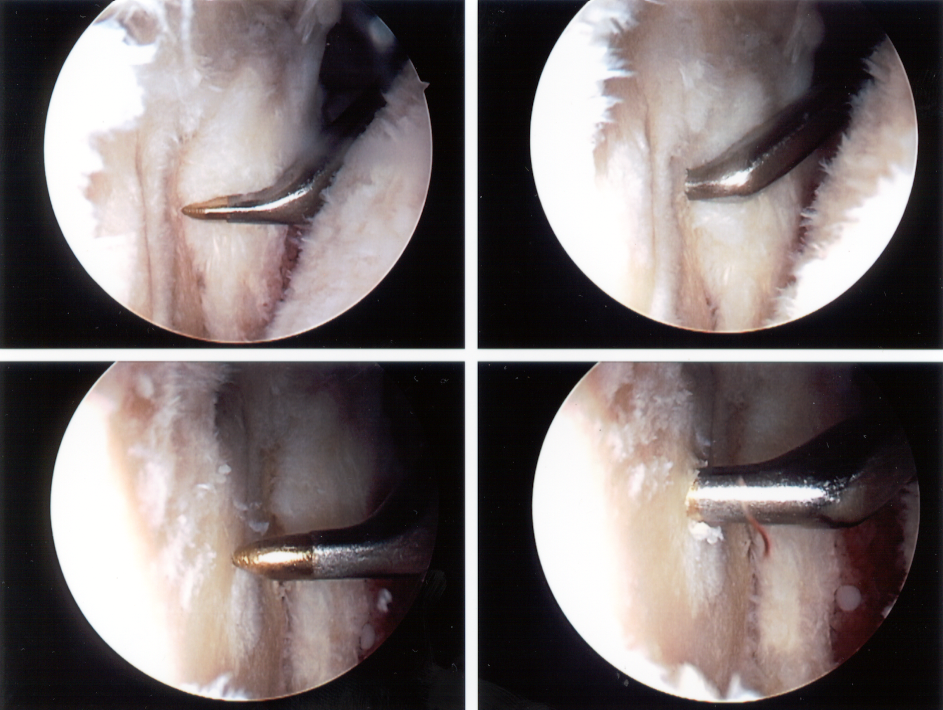 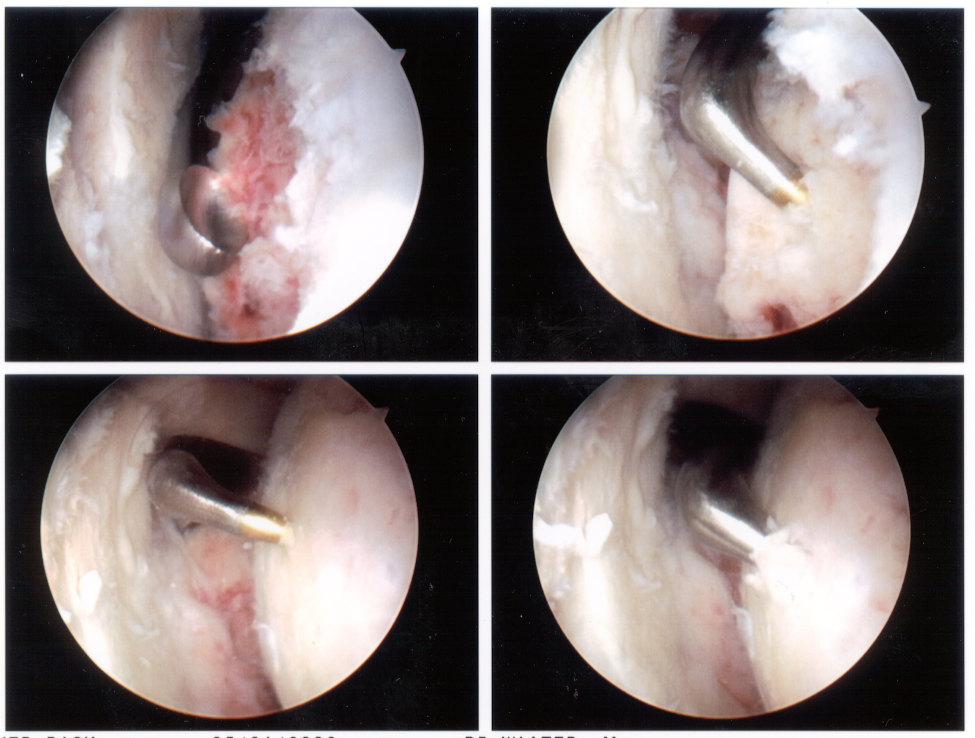 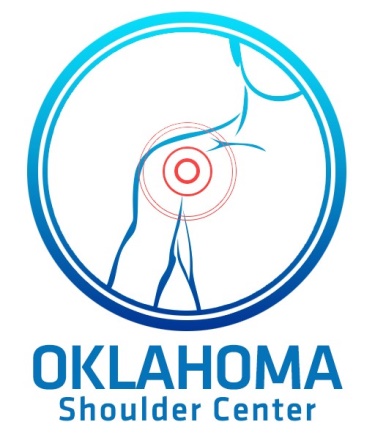 Resection Arthroplasty
Pain relief possible
BUT function and ROM poor as glenohumeral fulcrum lost
aFE 40-90°
			Cofield RH, Instr Course Lect, 1985
Historical interest
			Neer CS, Am J Surg, 1953
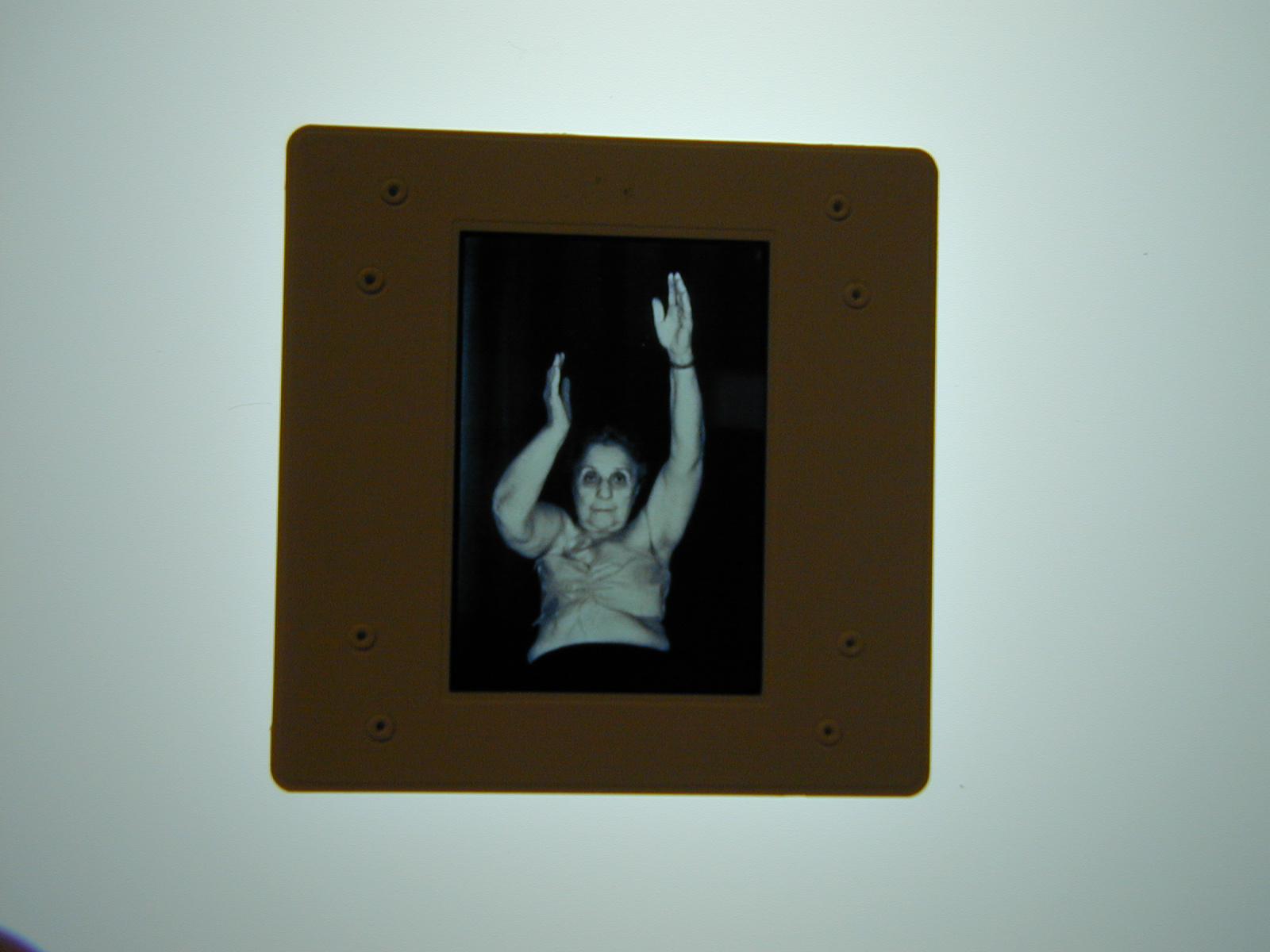 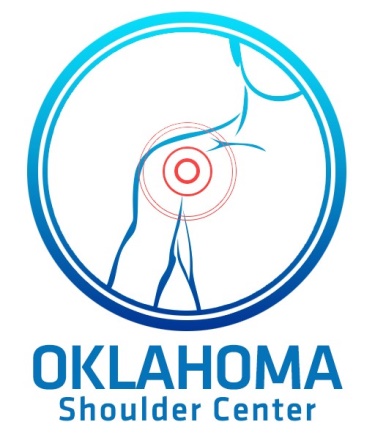 Shoulder Arthroplasty
Shoulder arthroplasty = Shoulder replacement
		BUT not all are “total shoulders”
Total shoulder arthroplasty  (TSA)
Replace humeral head and glenoid
Shoulder hemiarthroplasty (HHR)
Humeral head replacement
Replace only humeral head
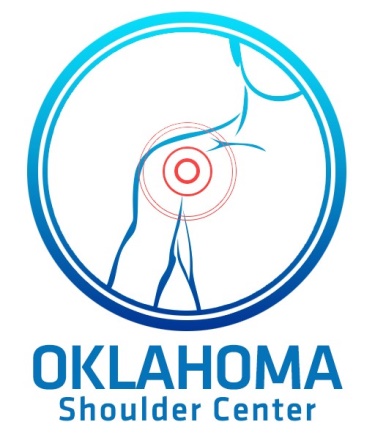 Shoulder Arthroplasty
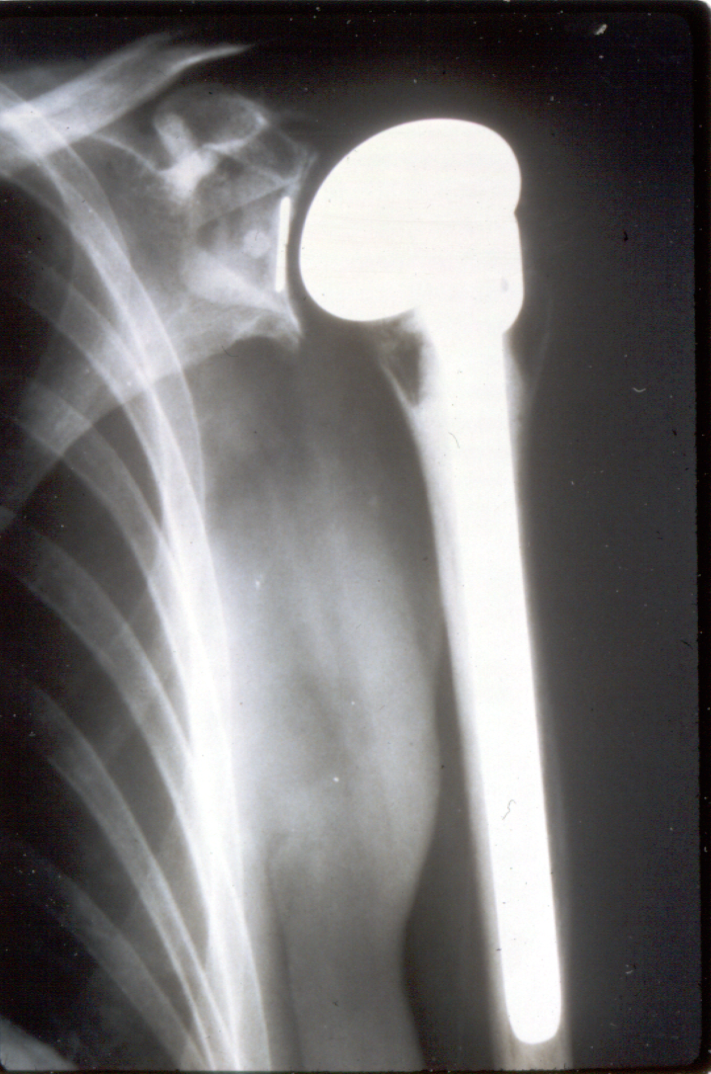 53,ooo shoulder arthroplasties per year
>90% satisfactory rate
Revision rate 0-17%
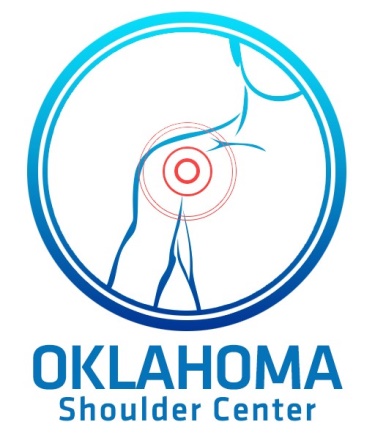 Shoulder Arthroplasty
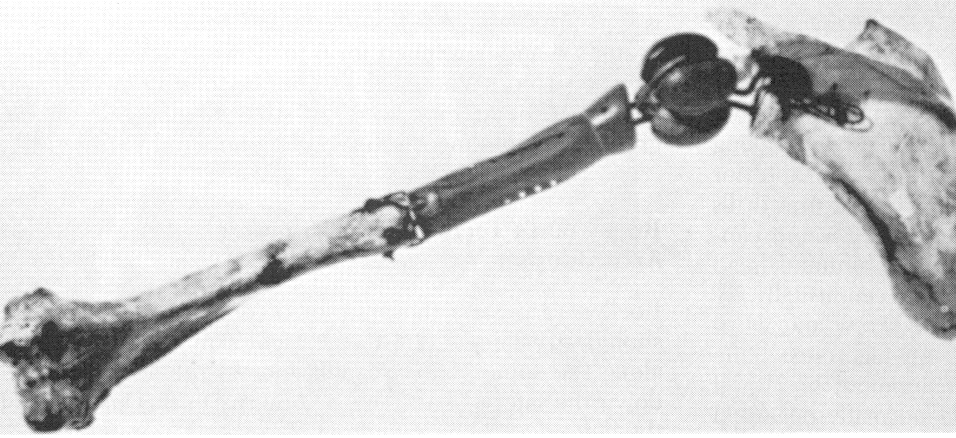 Historical review
1893 French surgeon Péan
First prosthetic shoulder replacement
Platinum and rubber
Implanted for tuberculous arthritis
Removed 2 years later
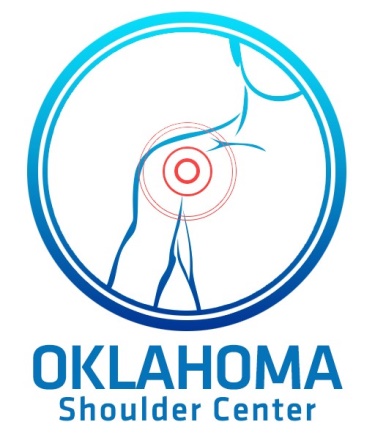 Shoulder Arthroplasty
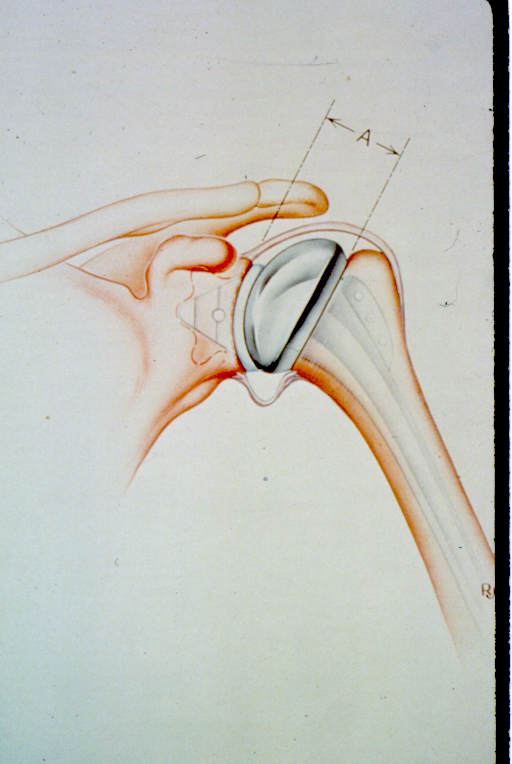 1950  Hemiarthroplasty
1970  Fixed fulcrum fully 			     constrained
1974  Total Shoulder Arthroplasty
 Conforming surface
 Minimally constrained
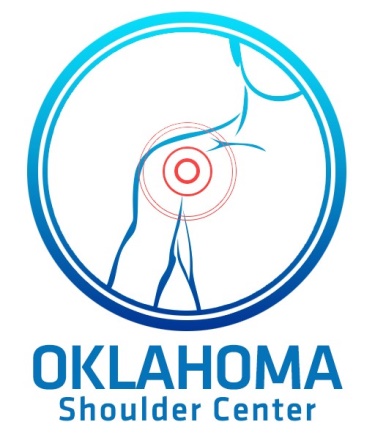 Shoulder ArthroplastyNeer I Hemiarthroplasty
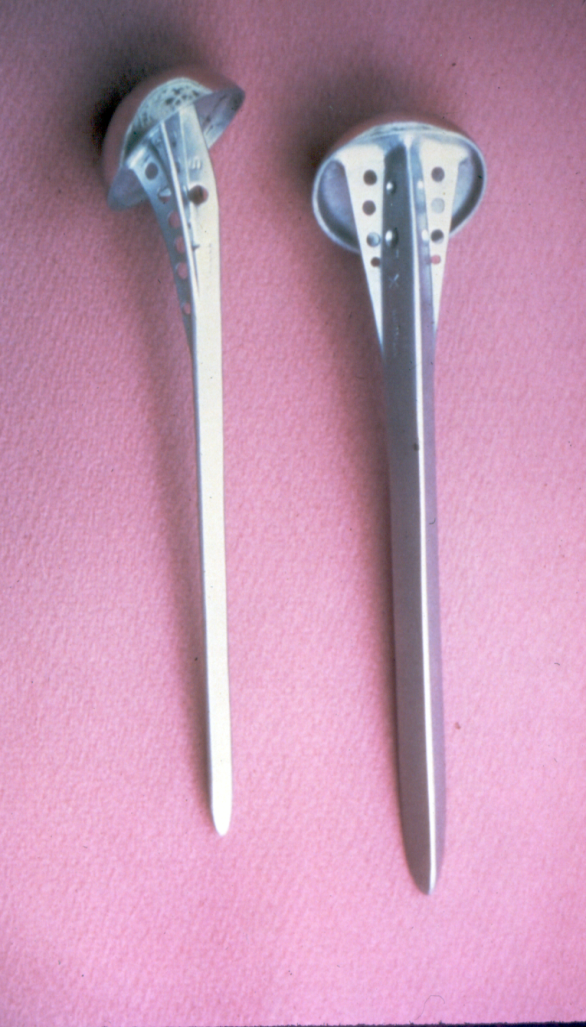 Initially for fractures
Results for DJD satisfactory
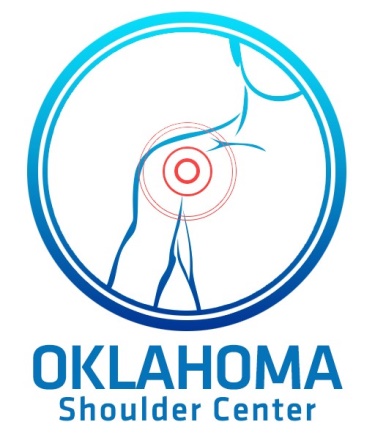 Neer CS II, JBJS-A, 1955
Neer I Hemiarthroplasty46 shoulders OA
Excellent		20	43.5%
Satisfactory	20	43.5%
Unsatisfactory	6	13.0%
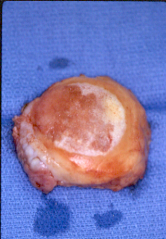 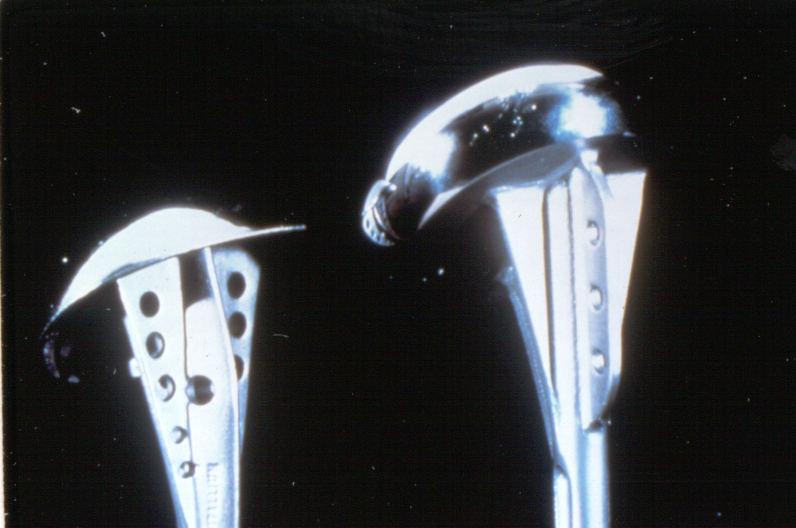 Neer CS II, JBJS-A, 1974
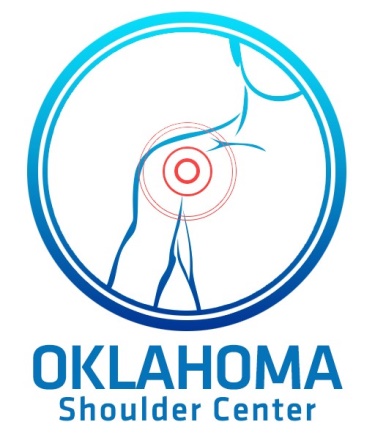 Shoulder ArthroplastyNeer II
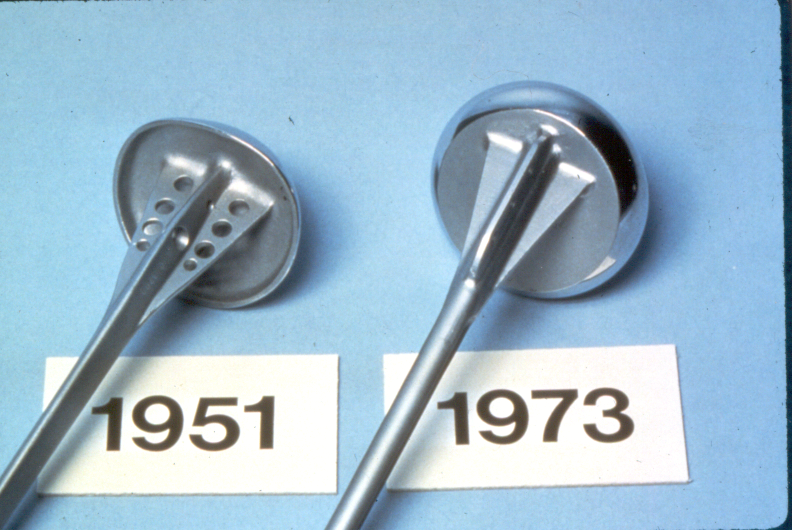 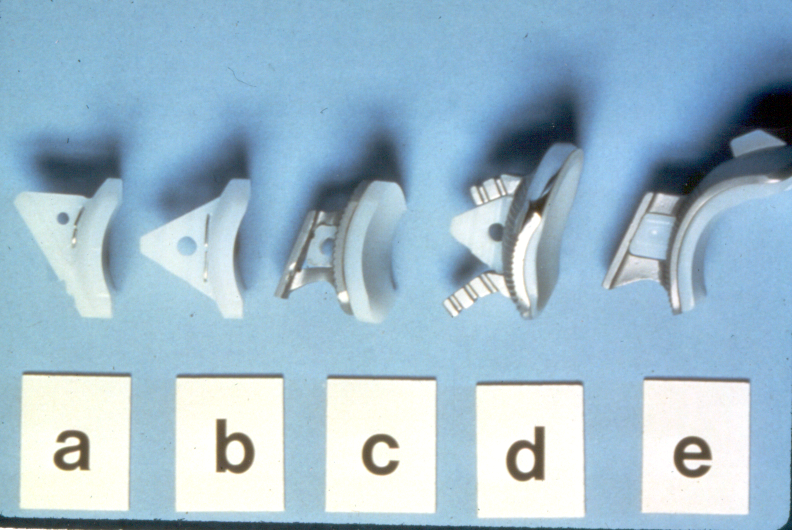 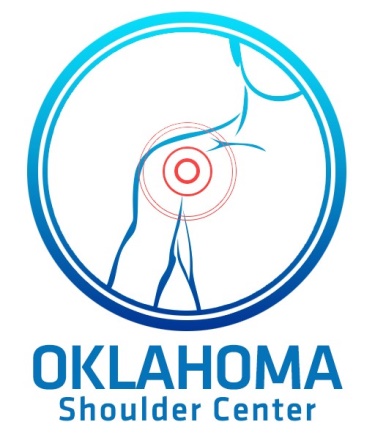 Shoulder ArthroplastyMinimally Constrained Design
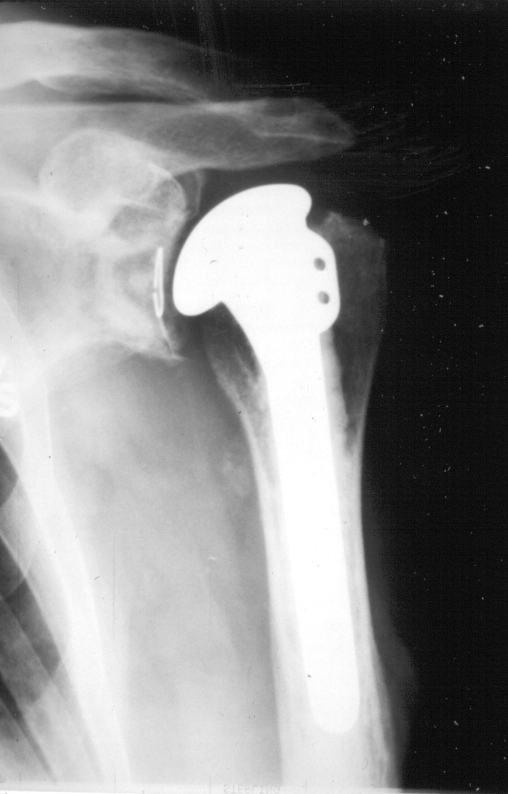 First generation  1970’s
Conforming one-piece metal humeral head with UHMWPE glenoid component
Stability dependent upon soft tissues
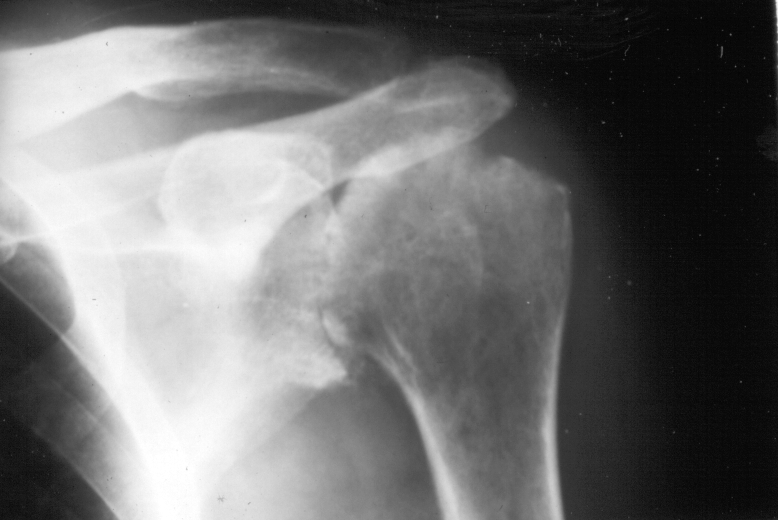 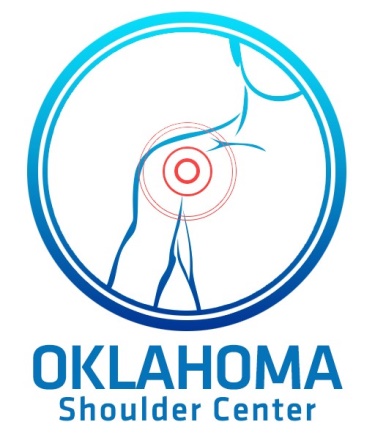 Shoulder Arthroplasty
Second generation  1980’s
Modular head
Greater flexibility
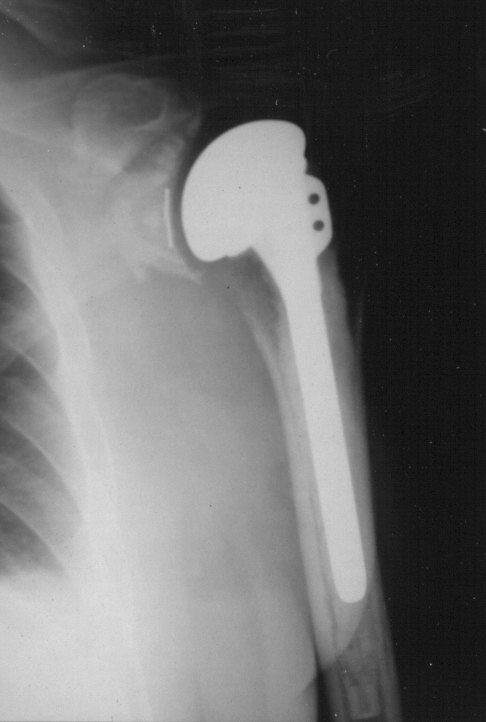 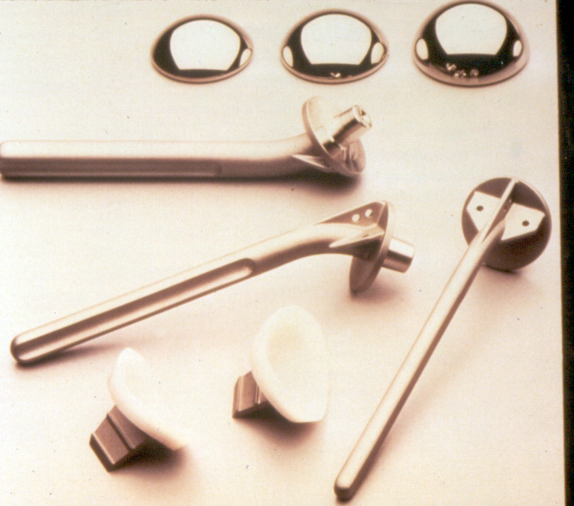 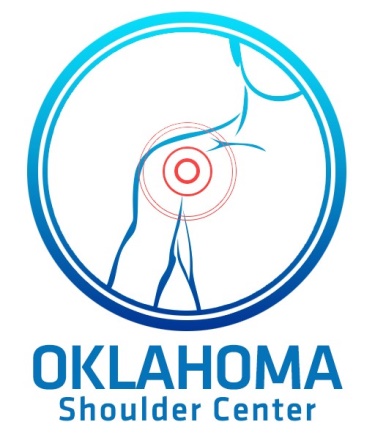 Shoulder Arthroplasty
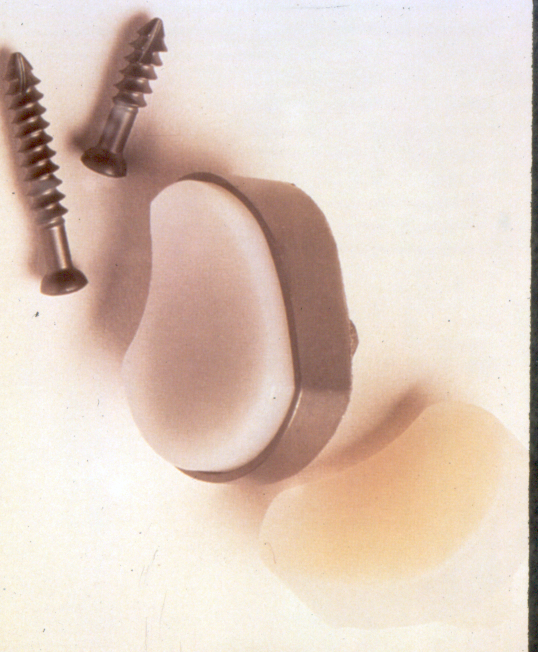 Glenoid  designs
Cemented vs porous-ingrowth
All-poly vs metal-backed
Keels vs pegs
Gold standard
Cemented
All-poly
Peg
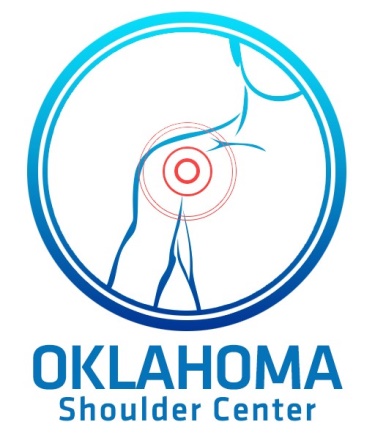 Third Generation 1990’s
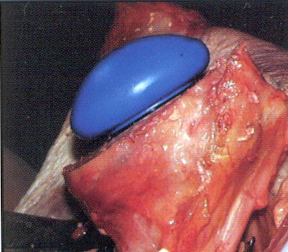 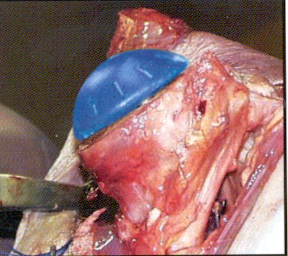 More anatomic design
Offset humeral heads
Variable neck-shaft angle
Variable glenoid conformity
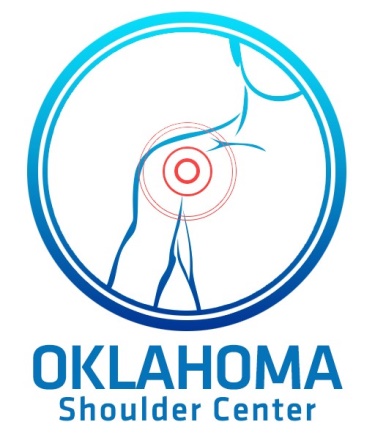 Shoulder ArthroplastySurgical Indications
Shoulder pain and stiffness
Failed conservative treatment
Active lifestyle
GH arthritis
Radiographs
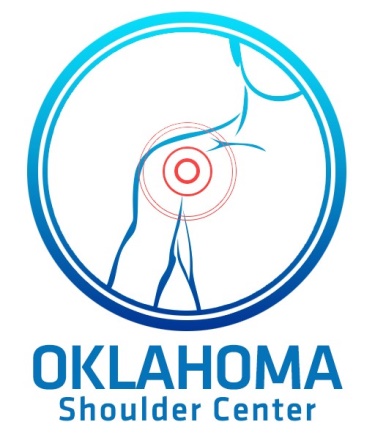 Shoulder ArthroplastyPrimary Osteoarthritis
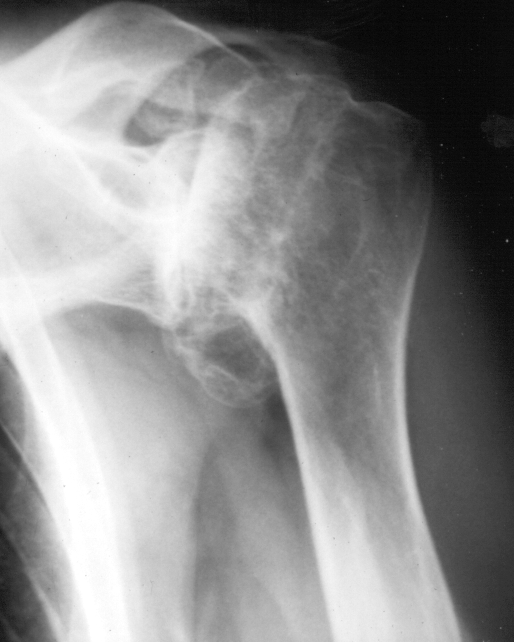 Most common indication
Joint surface incongruity
Posterior glenoid wear
Soft tissues preserved 
Deltoid intact
Capsule + cuff contracted
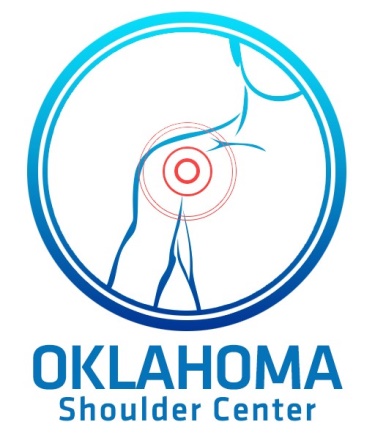 Modern Prosthetic Design
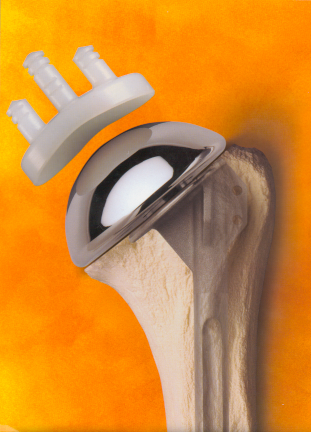 Expanded size range
Increased neck-shaft angle
Improved abduction
Less medialization
Variable glenoid conformity
Standard and offset heads
Precise instrumentation and retractors
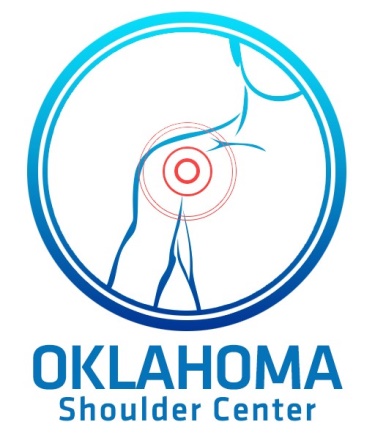 Shoulder ArthroplastySurgical Technique
Interscalene regional anesthesia
Beach chair position
Deltopectoral approach
Subscapularis release
Proper implant selection
Soft tissue balancing
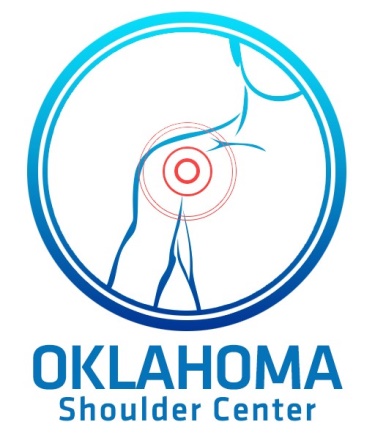 Shoulder ArthroplastySurgical Technique
Beach chair position
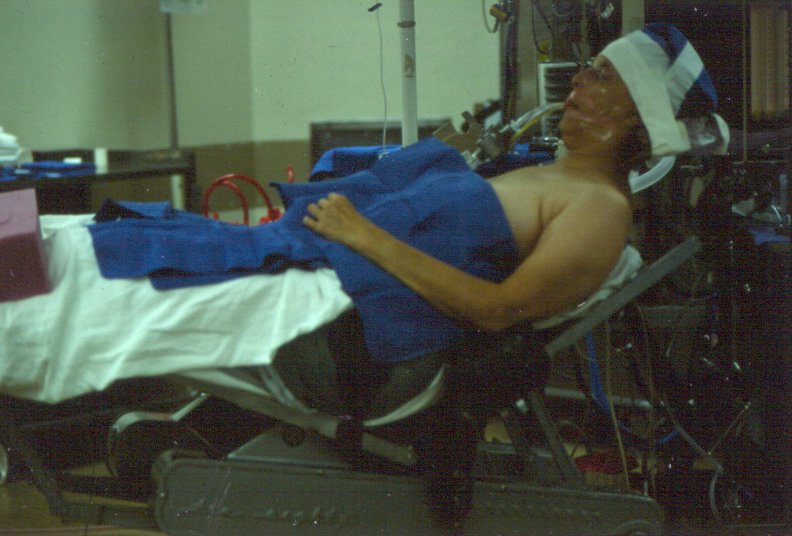 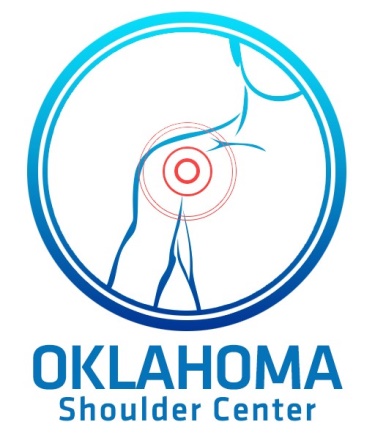 Shoulder ArthroplastySurgical Technique
Arm positioner
Spider
McConnell
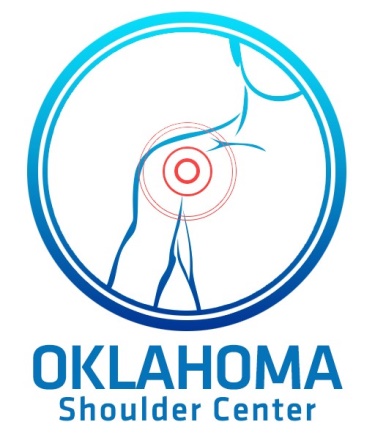 Shoulder ArthroplastySurgical Technique
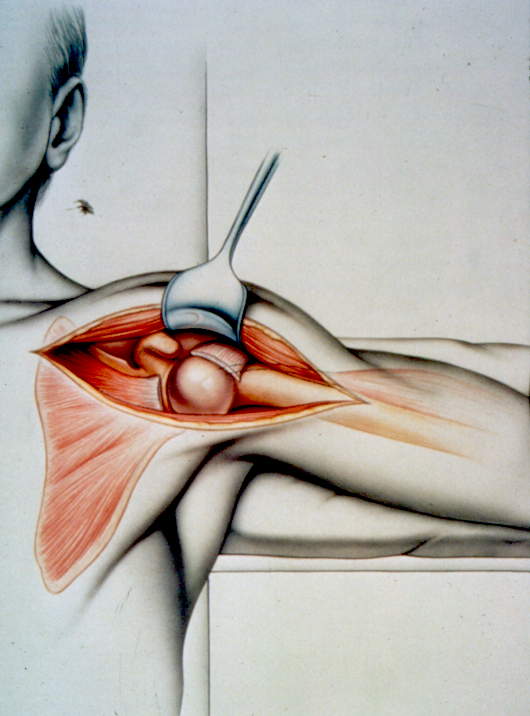 Deltopectoral approach
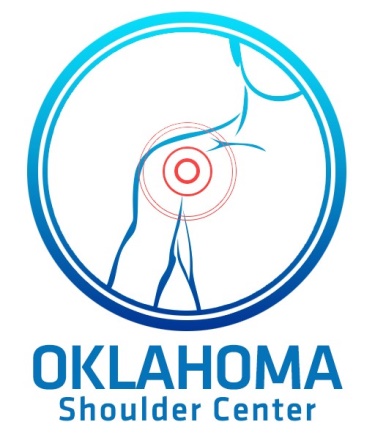 Shoulder ArthroplastySurgical Technique
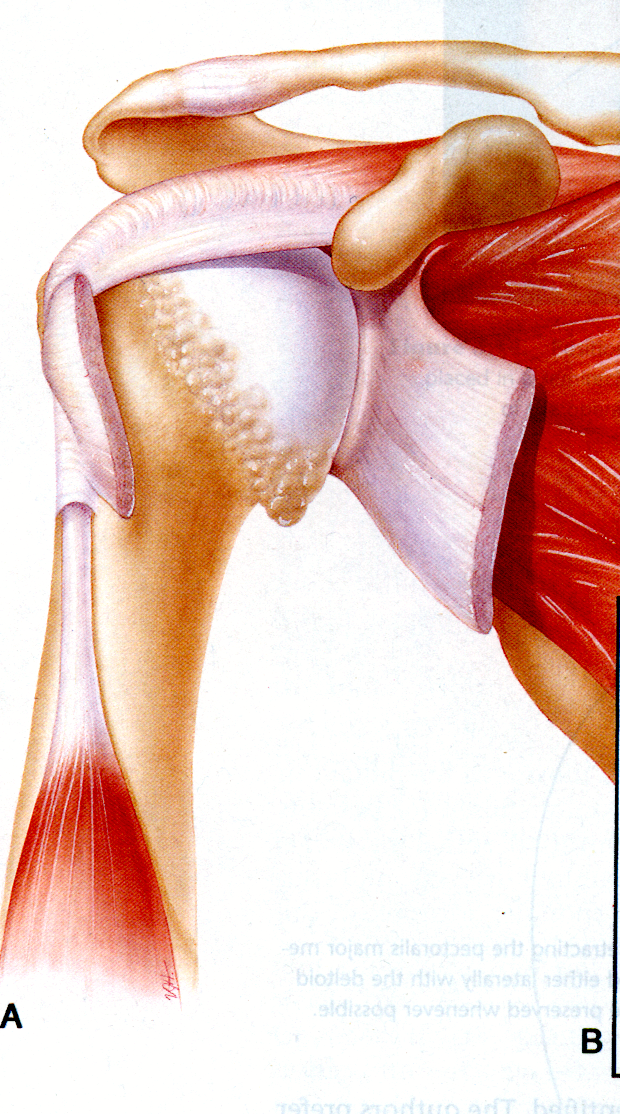 Subscapularis release
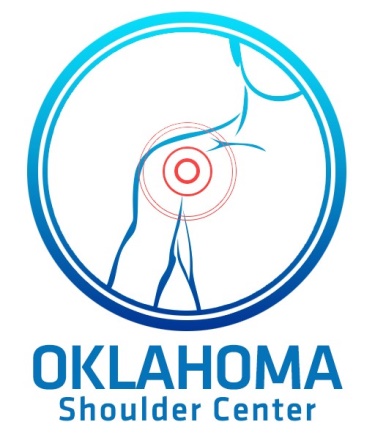 Primary Osteoarthritis68 yo male
Lesser tuberosity osteotomy
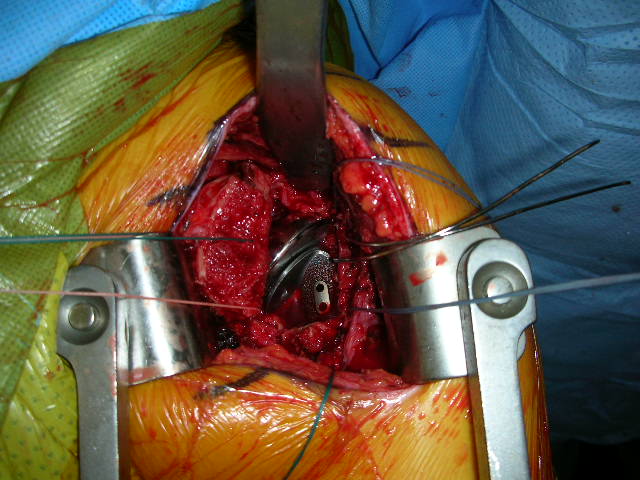 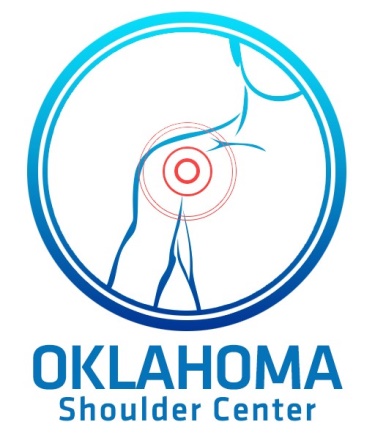 Primary Osteoarthritis68 yo male
Lesser tuberosity osteotomy
Repair with two #2 Fiber wire sutures
One 18 g wire
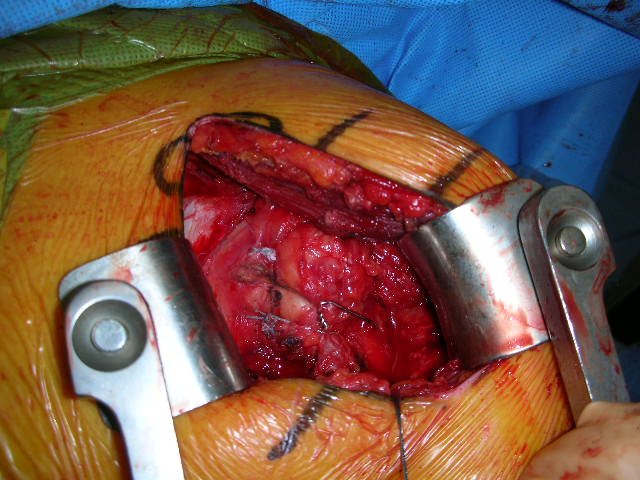 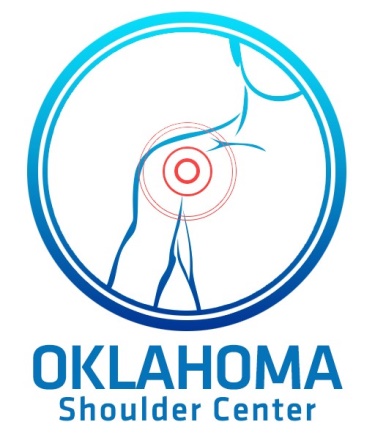 Primary Osteoarthritis68 yo male
Pre op
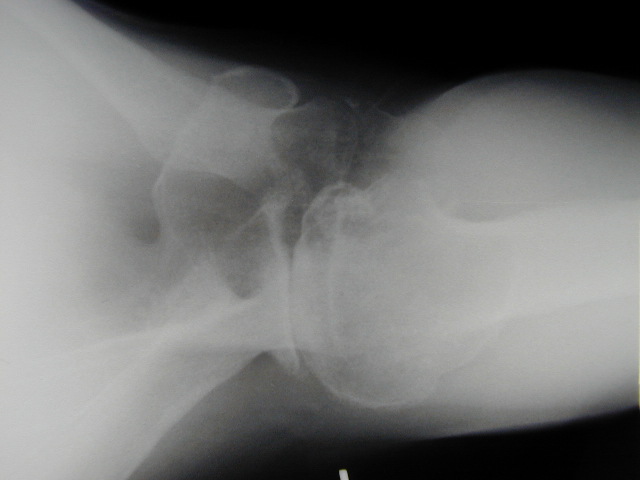 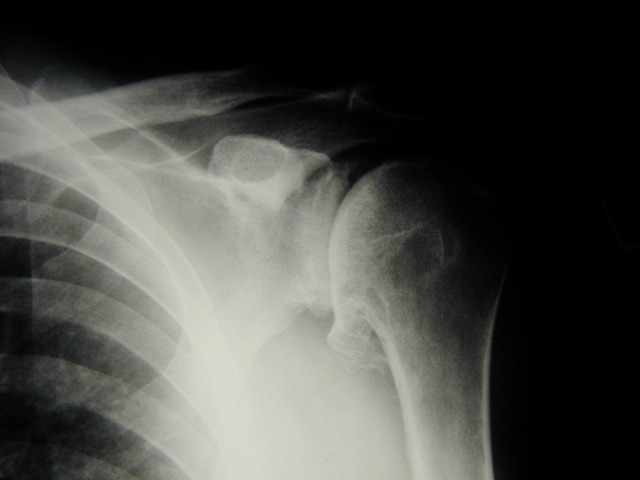 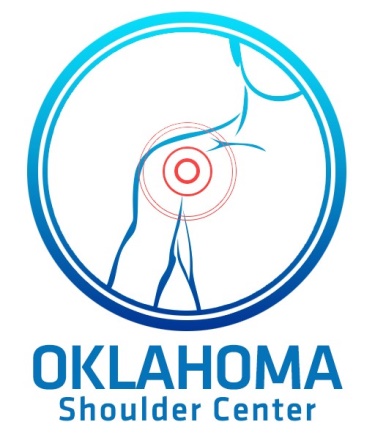 Primary Osteoarthritis68 yo male
Post op
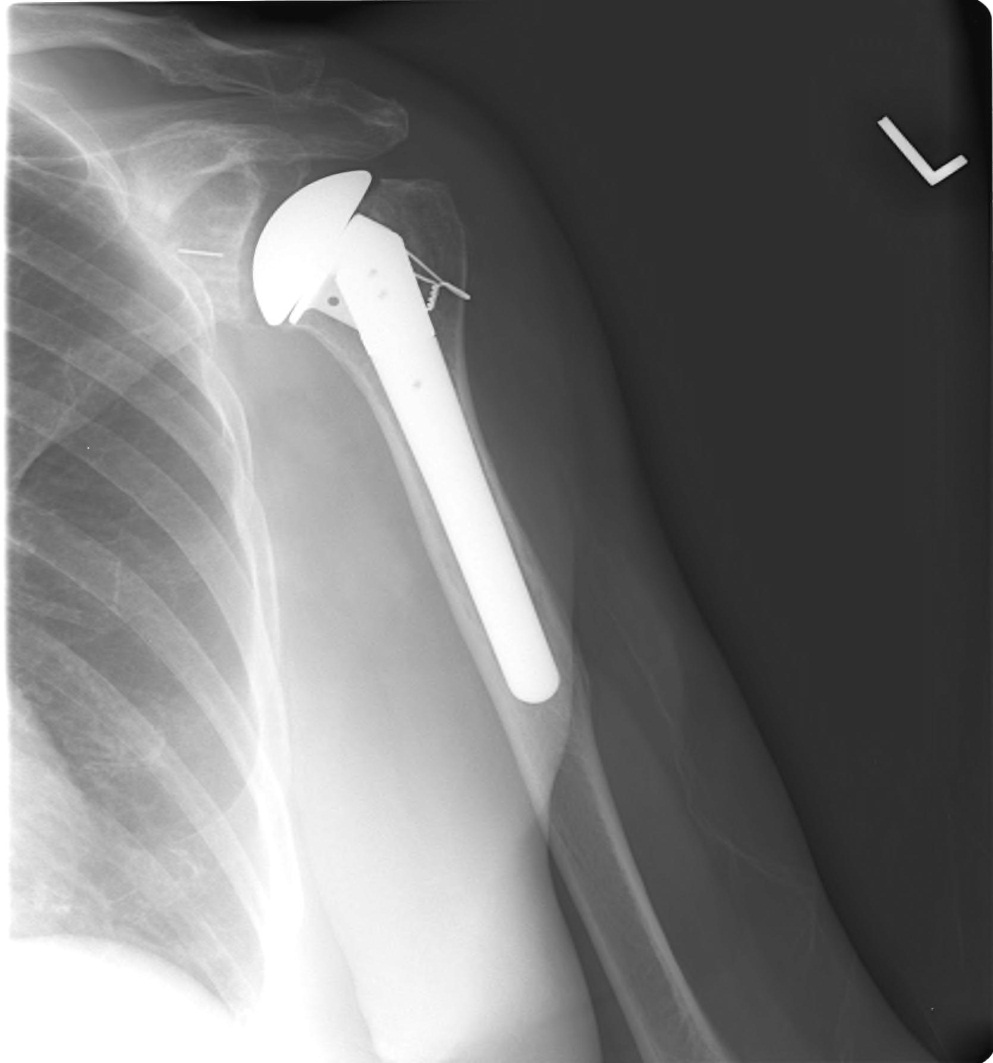 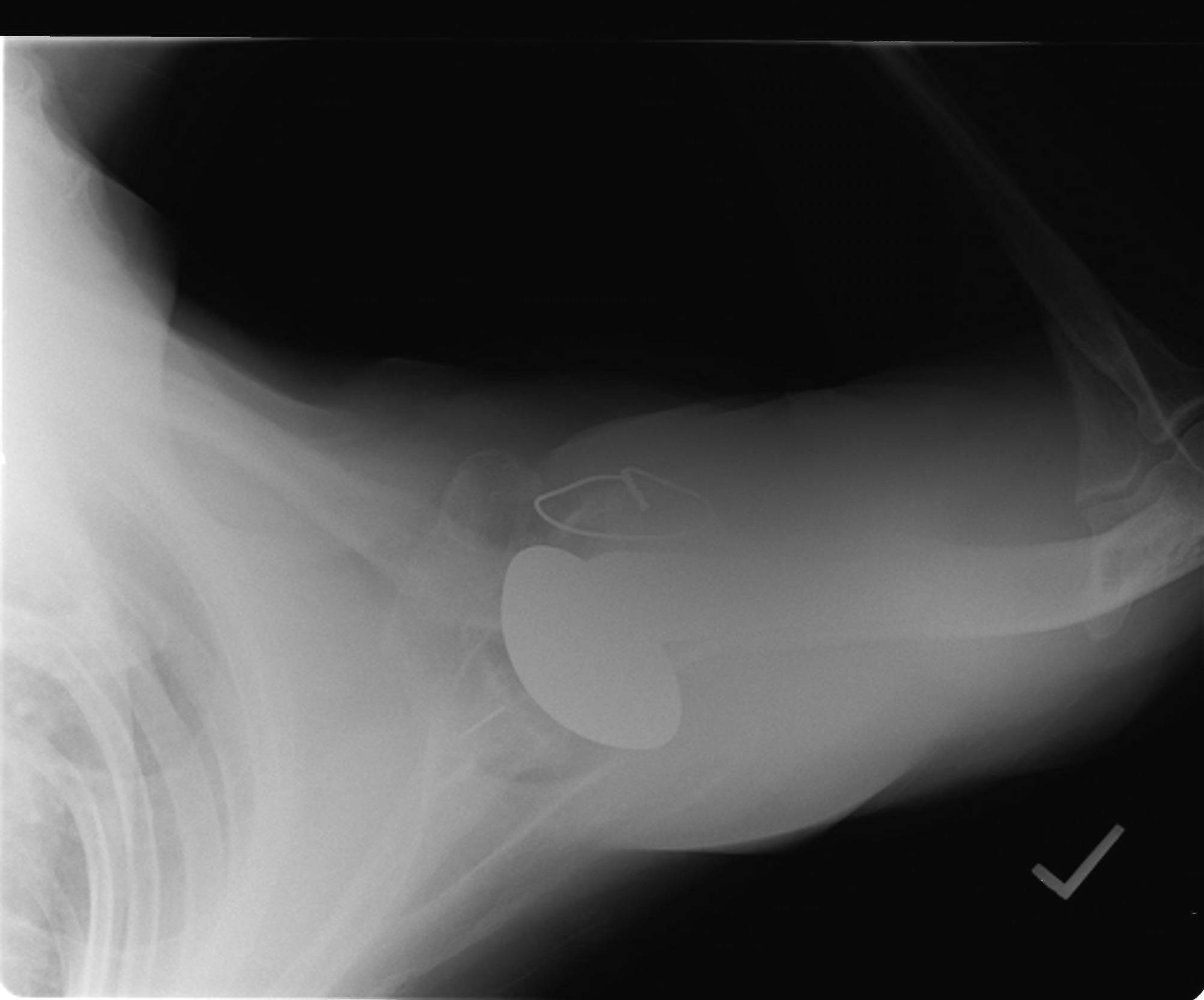 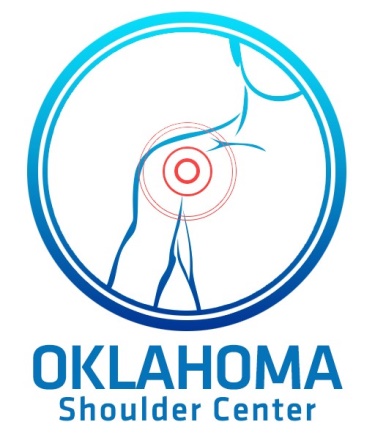 Shoulder ArthroplastySurgical Technique
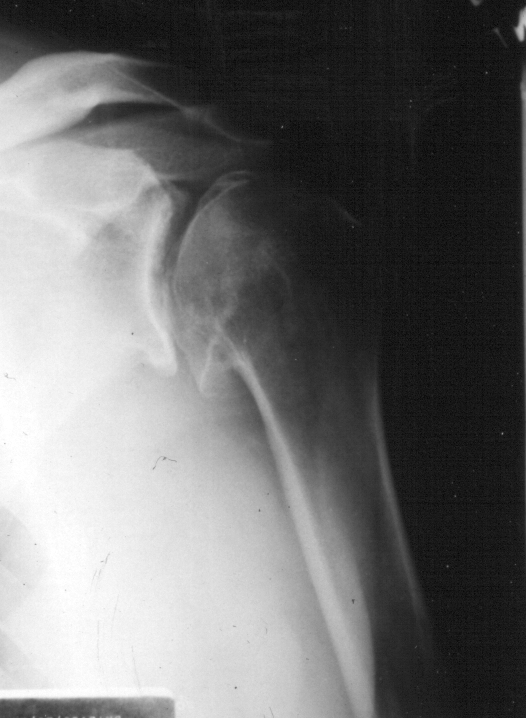 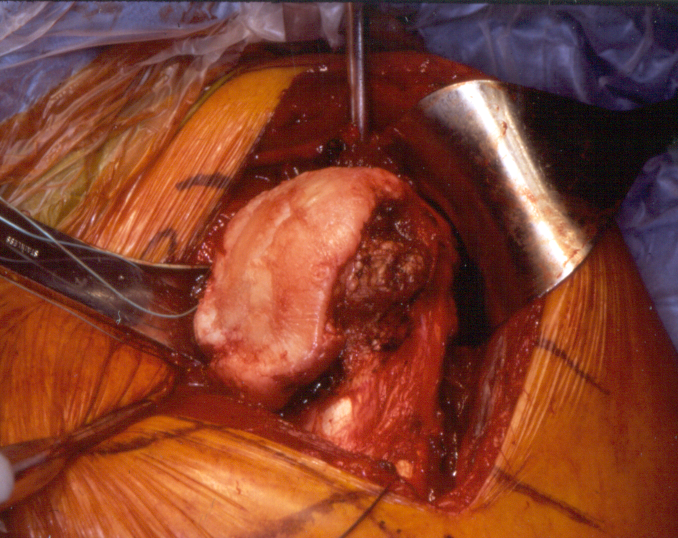 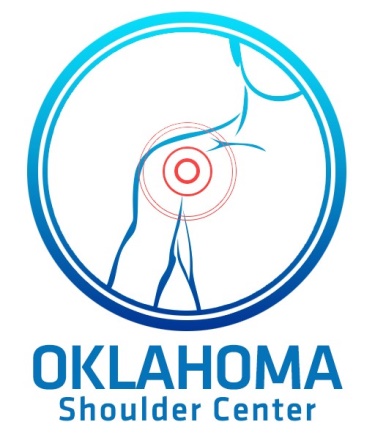 Shoulder ArthroplastySurgical Technique
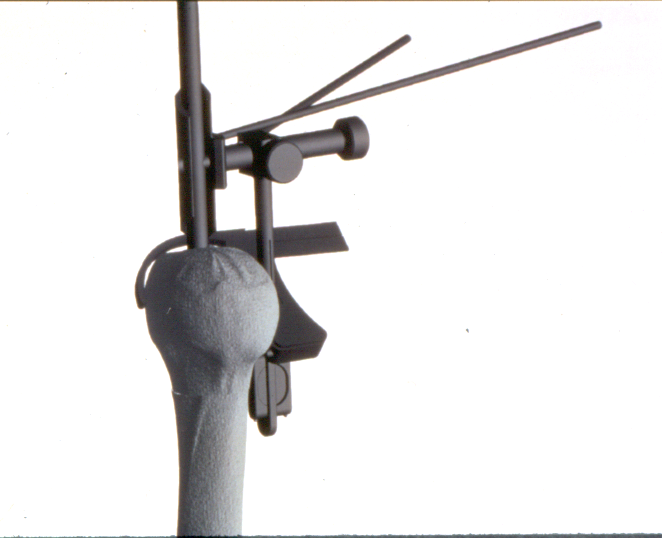 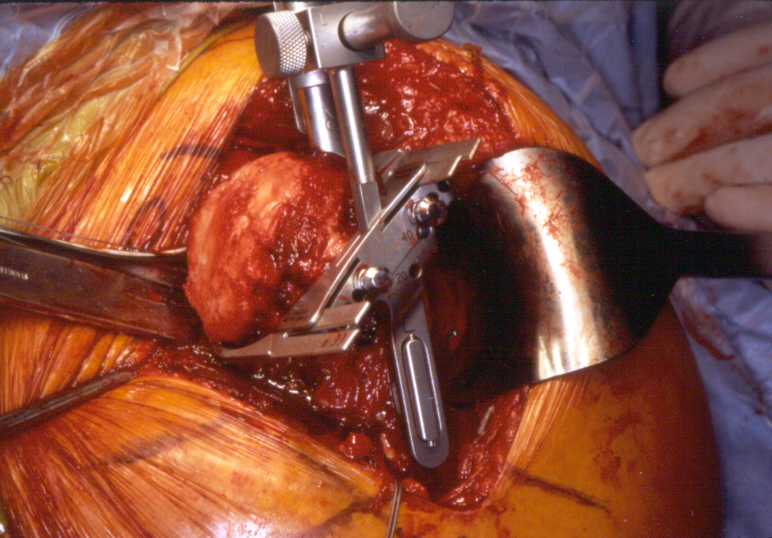 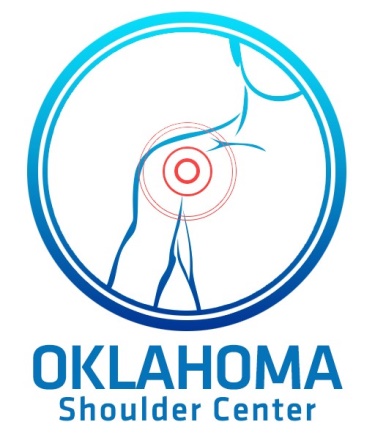 Shoulder ArthroplastyHumeral Head
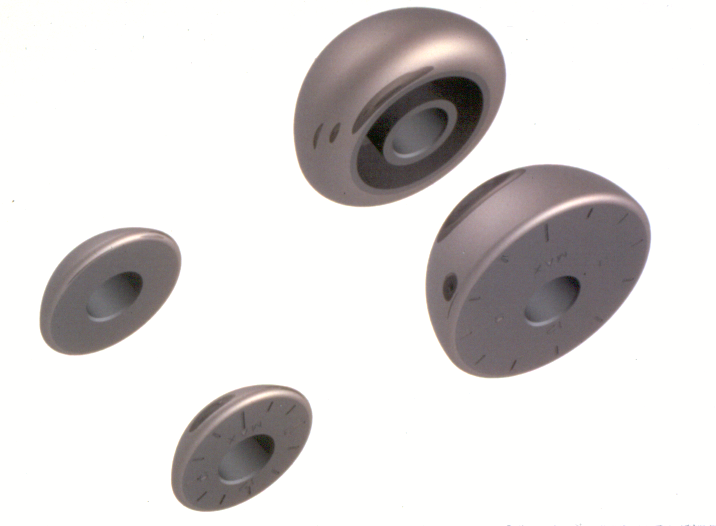 Modular
Offset and standard option
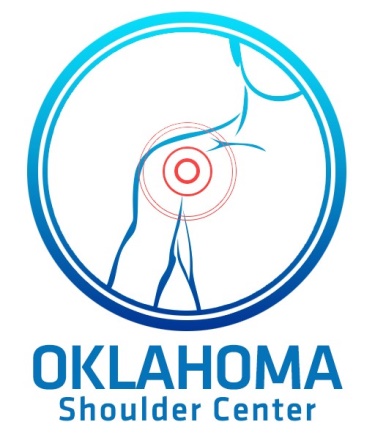 Shoulder ArthroplastyTSA vs HHA
TSA (glenoid comp)
Glenoid arthrosis
Intact or repairable rotator cuff
Adequate glenoid bone stock
HHA (hemiarthroplasty)
Glenoid not arthritic
Irrepairable RCT
Inadequate glenoid bone stock
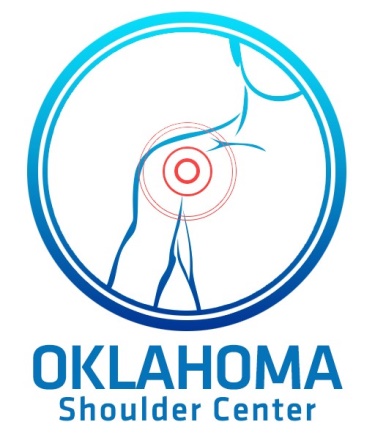 Shoulder ArthroplastyGlenoid Preparation
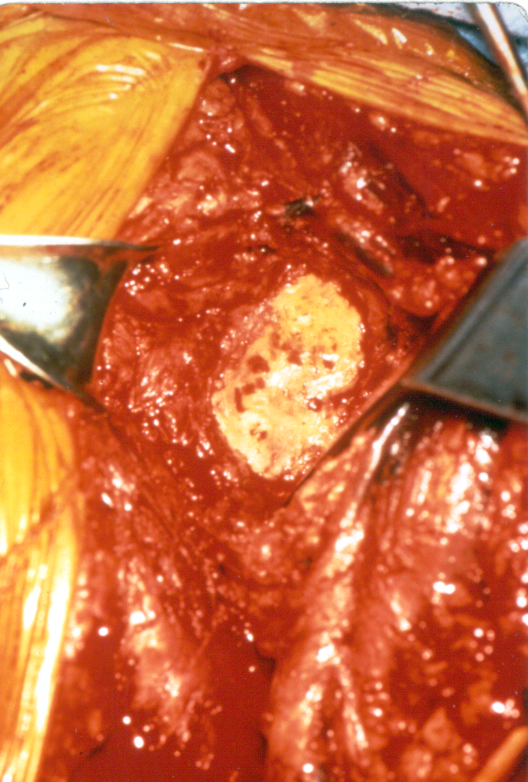 Release inferior capsule
Protect axillary nerve
Expose glenoid face
Assess posterior wear
Center starting hole
Bone graft as needed
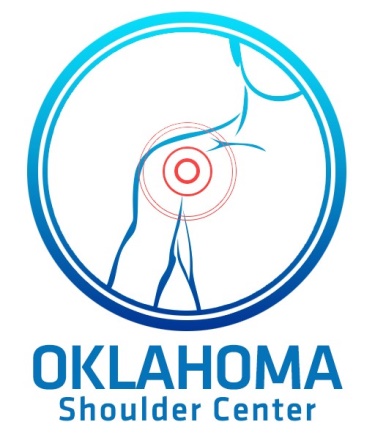 Shoulder ArthroplastyGlenoid Preparation
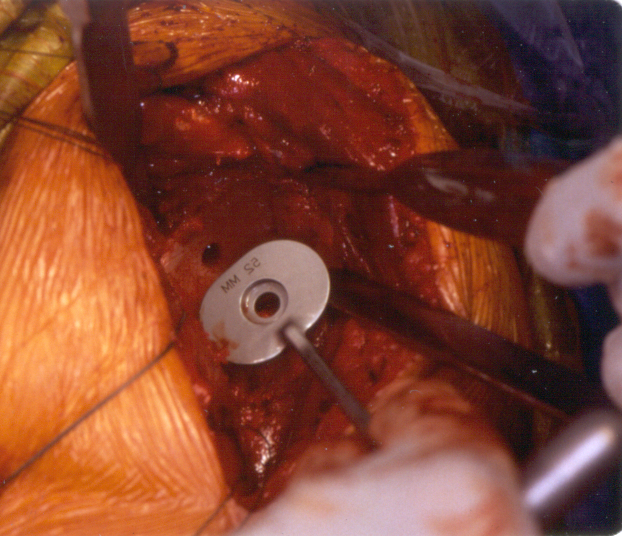 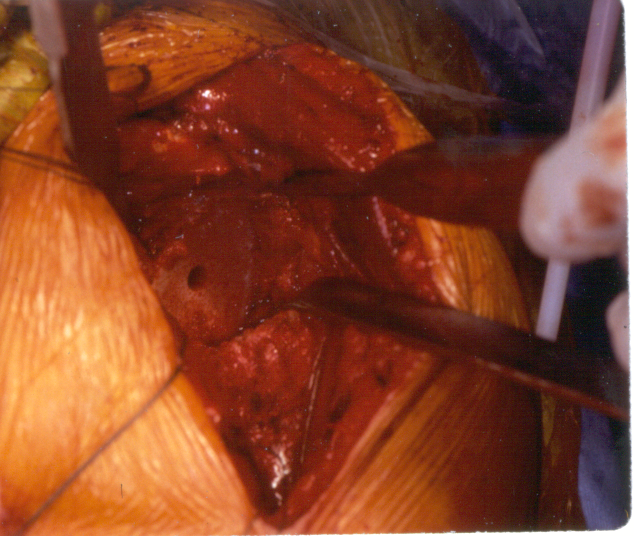 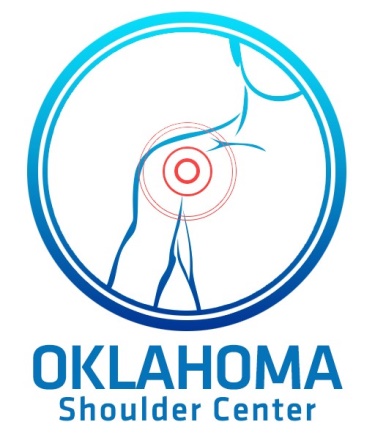 Shoulder ArthroplastyGlenoid Prosthesis
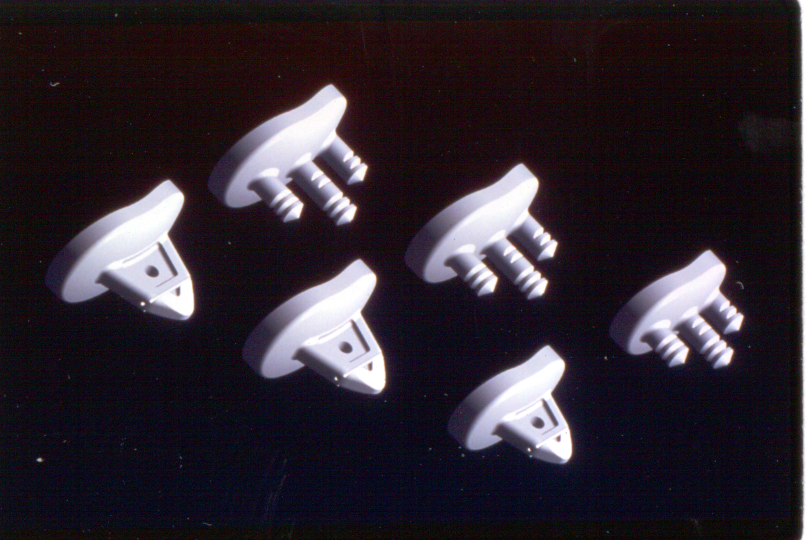 Keel
	vs
Pegs
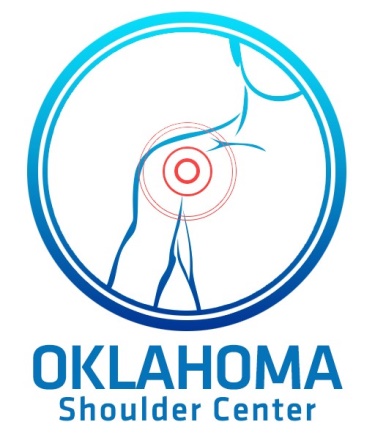 Top 8 TSA Myths
1.		TSA is a new procedure
2.	ROM does not improve after TSA
3.	TSA has a high complication rate
4.	TSA not as advanced as THA/TKA
5.	TSA does not last long
6.	TSA has high rate of glenoid loosening
7.	HHA is as good as TSA
8.	Pain relief is unreliable after TSA
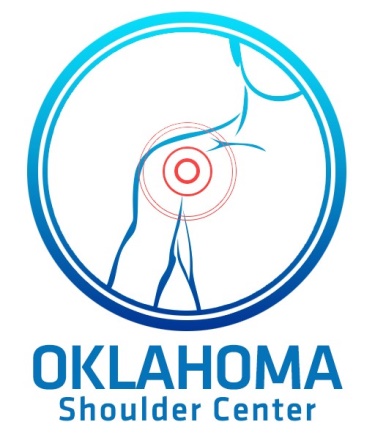 Top 8 TSA Benefits
1.		TSA is not a new procedure
2.		ROM does improve after TSA
3.		TSA does not have a high complication rate
4.	TSA is as advanced as THA/TKA
5.		TSA does last long
6.	TSA does not have high rate of glenoid loosening
7.		HHA is not as good as TSA
8.	Pain relief is reliable after TSA
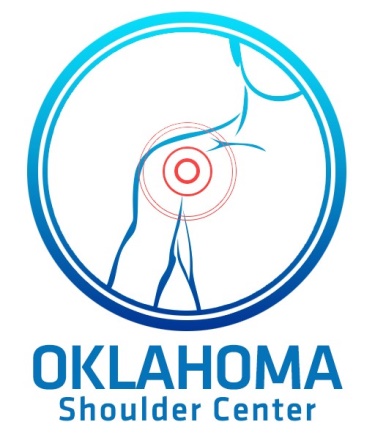 Pain Relief is Reliable After TSA
No.	  Avg F/U	%G/E
					    	(mos)
Neer		1982		40	      39 	 100
Cofield		1984		 77	      46	 92
Gristina		1987		100	      38 	 90
Barrett		1987		 50	      42	 88
Amstutz		1988		 56	      42	 80
Hawkins		1989		 70	      48 	 91
Pain Relief is Reliable After TSA
No.	  Avg F/U	%G/E
				(mos)
Norris 1996	38	     60 	95
Gartsman 1997	70	     41		91
Torchia 1997	35	    146 	71
Norris 2002	133	     46	 	95
Edwards 2004	601	     44		94
Levy 2004	42	     91 	 	90
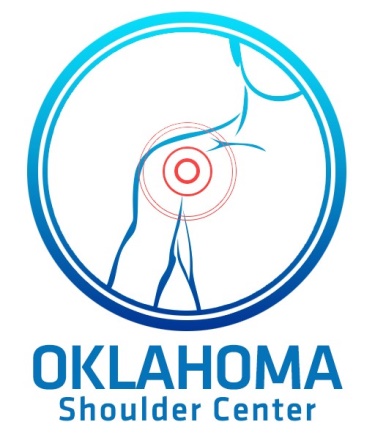 ROM Does Improve After TSA
No.	  Avg F/U	   FE	     Gain
				   (mos.)		
Neer 1982	 40	     39	 	 N/A	    +77º
Cofield 1984	 77	     46		 141º     +55º 
Barrett 1987	 50	     42		 117º     +44º
Amstutz 1988	 56	     42		 120º     +60º
Hawkins 1989	 70	     48	 	 151º     +77º
ROM Does Improve After TSA
No.	  Avg F/U	   FE	     Gain
				   (mos)
Norris 1996	 38	     60 	124º     +37º
Gartsman 1997	 70	     41		129º     +47º
Torchia 1997	 35	    146 	143º     +47º
Norris 2002	133	     46	 	138º     +36º
Edwards 2004	601	     44		145º     +53º
Levy 2004	 42	     91 	 	128º     +66º
The Principles
Reverse Total Shoulder Arthroplasty-
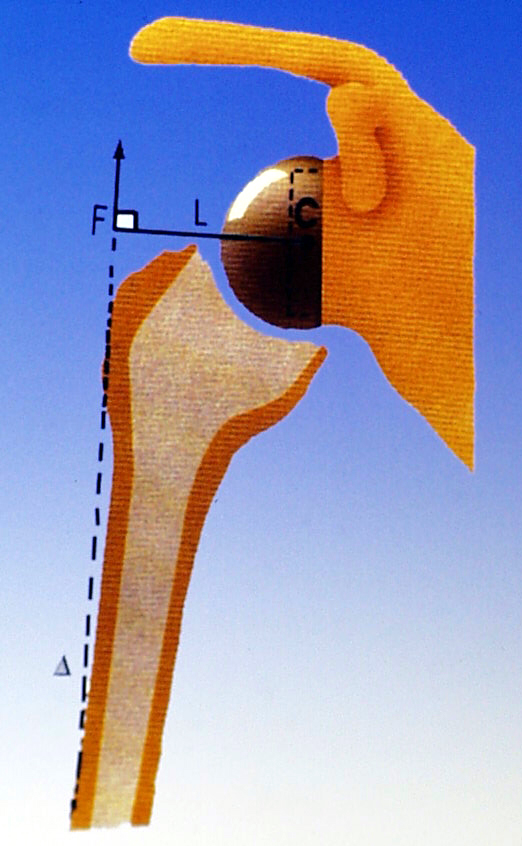 Fixed center of rotation with congruent                    	joint surfaces                                   
		- compensate for the deficient        	  cuff muscles 
		- increase stability

Medialized center of rotation
- increase the deltoid lever arm
- reduce the torque on the
  glenoid component

Lengthened humerus relative to the 
glenoid
		- to restore deltoid tension
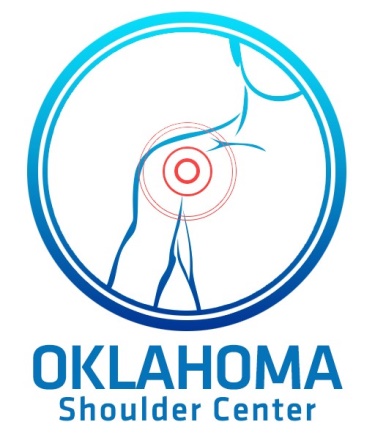 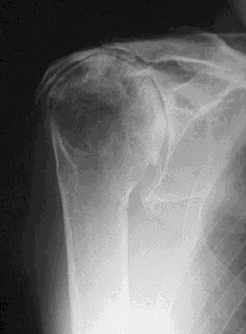 Rotator Cuff Deficiency
Force imbalance
 Superior migration   of humeral head           
 Unstable center   of rotation
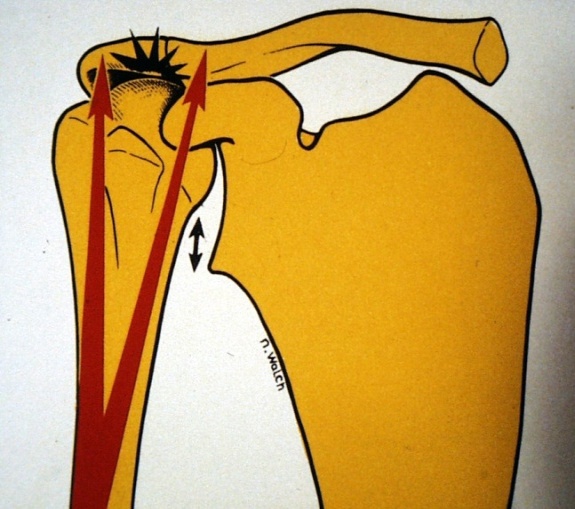 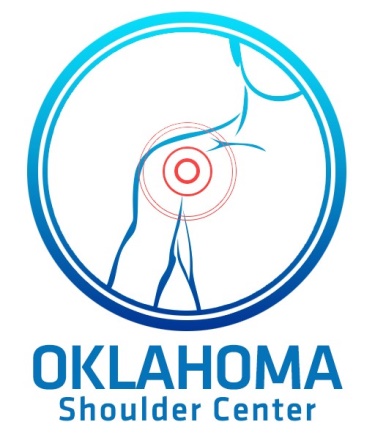 Cuff Tear Arthropathy: Radiographic Findings
Erosion (acetabularization) of the acromion
Superior glenohumeral subluxation
Femoralization
Collapse of humeral head
Glenohumeral degenerative changes
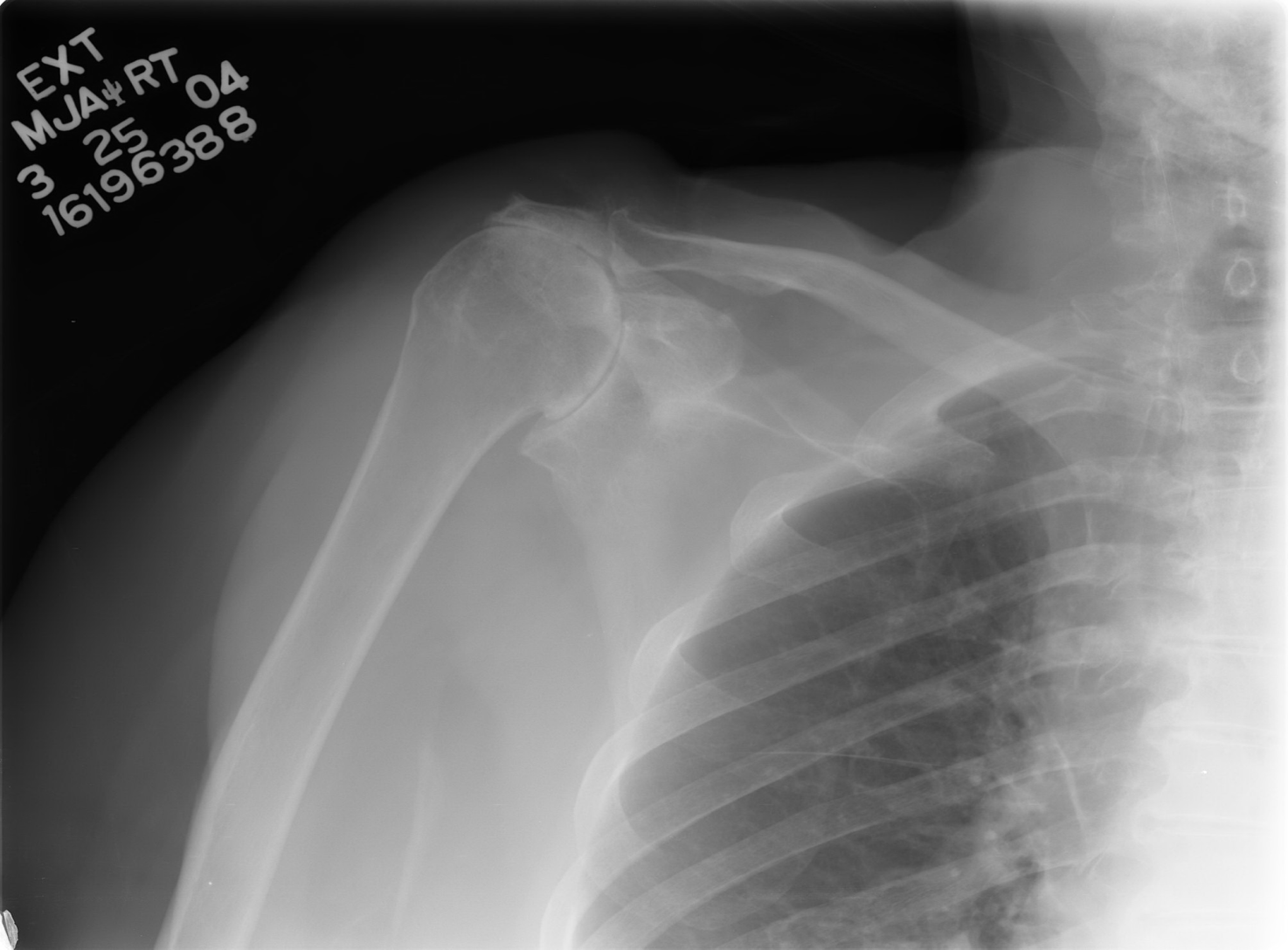 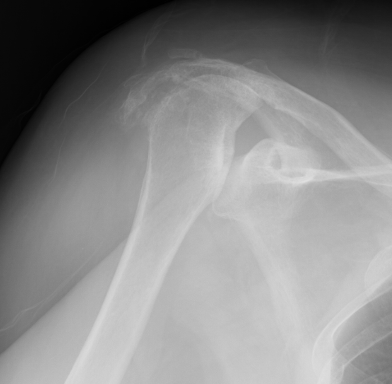 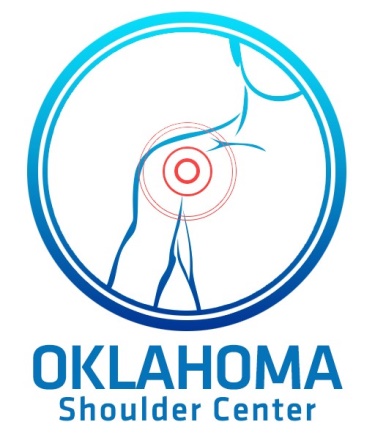 Modern Inverse Prosthesis (1985)
Paul Grammont
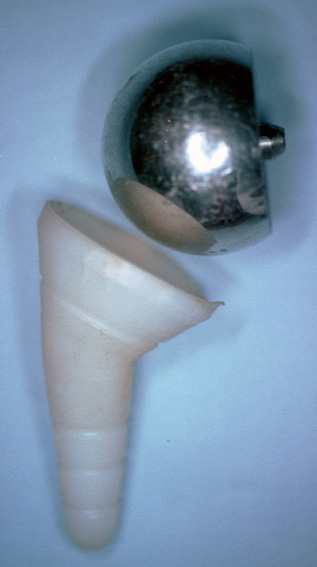 Two major innovations:
Glenoid sphere = a large ball & no neck
Humeral cup = inclination of 155° 
(non anatomical)
Source:  International Journal of Shoulder Surgery 2007, Volume 1, Issue 4; 108-113
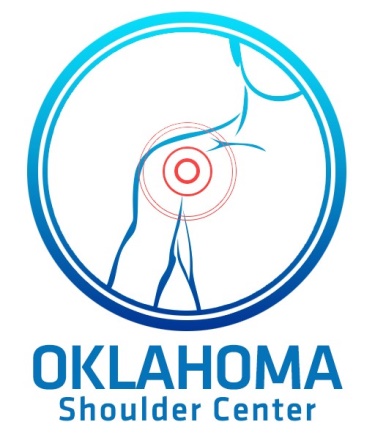 Reversed Prosthesis
The Concept:
A prosthesis designed to:
 function effectively with only the deltoid
 be inherently stable
 reduce the risk of glenoid loosening
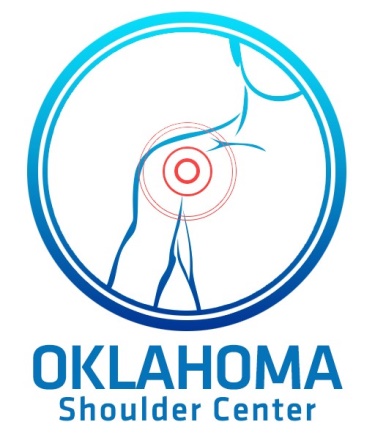 Reverse Ball-and-Socket Prosthesis
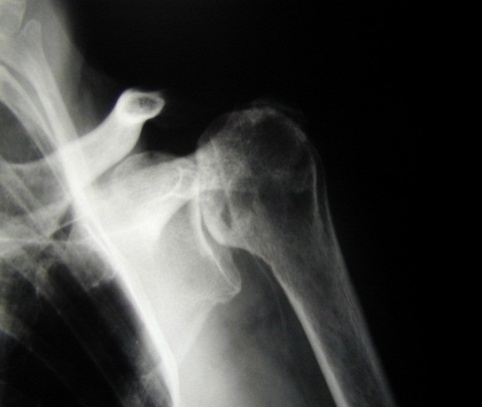 Introduced 1987 in France by Grammont and Baulot
DePuy Delta III prosthesis FDA approved in US 2004
Semiconstrained design
Restores glenohumeral fulcrum and deltoid mechanical advantage
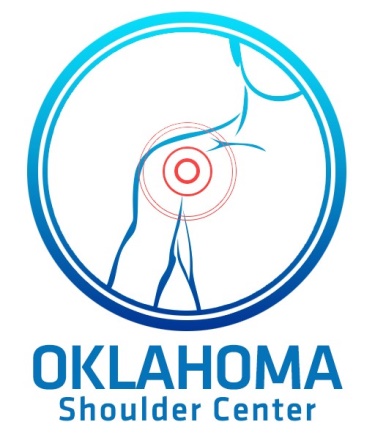 Reverse TSA
Humeral and scapular components are reversed
Concave polyethylene cup in proximal humerus
Glenoid sphere
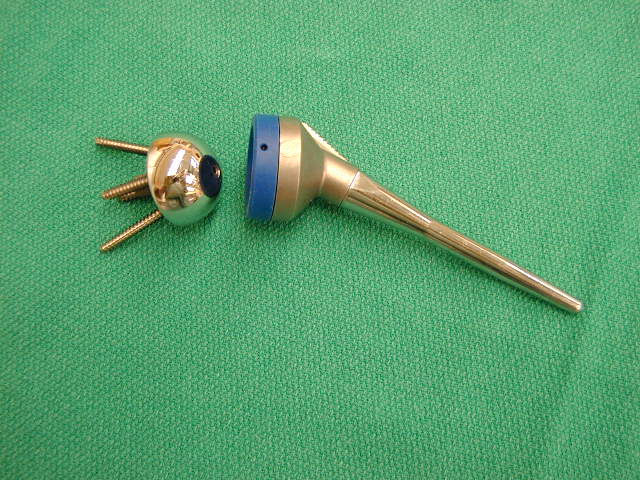 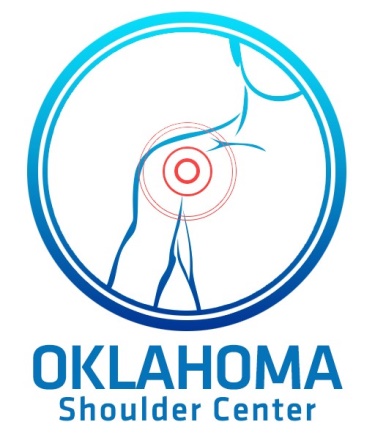 Reverse Ball-and-Socket Biomechanics
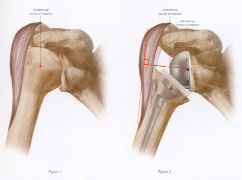 Moves center of rotation medially and distally
Retensions the deltoid
Increases deltoid lever arm length
Compensates for cuff deficiency
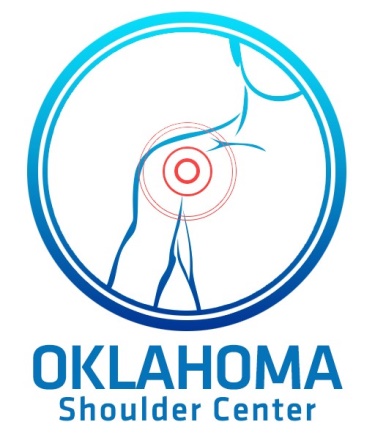 Reverse TSA
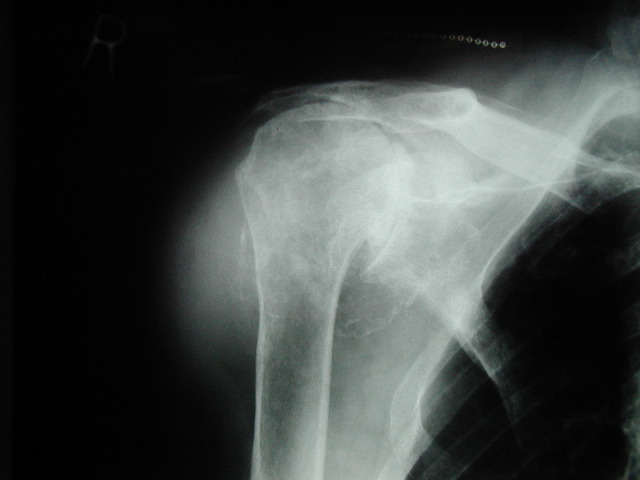 Indication
Painful pseudoparalysis-inability to lift arm above horizontal
Due to
Rotator cuff arthropathy
Arthritis with massive irreparable RCT
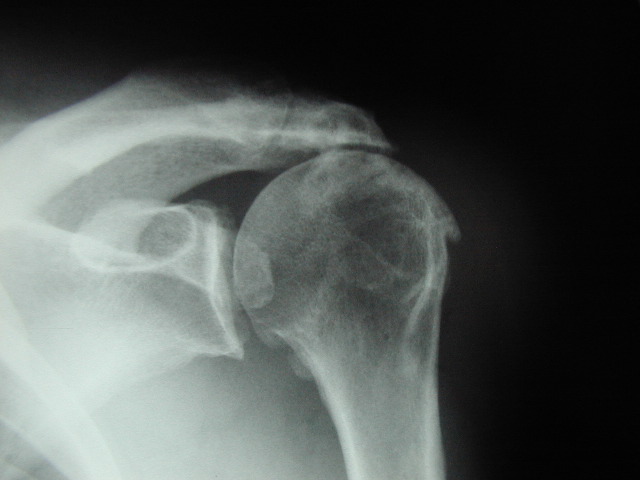 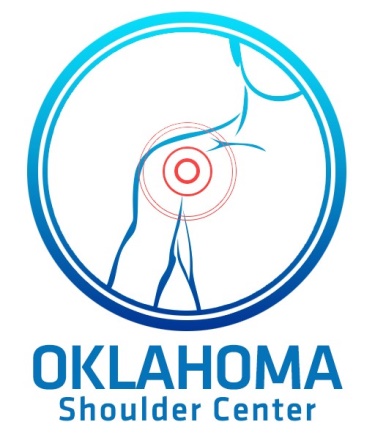 Reverse TSA
Indication
Painful pseudoparalysis
Due to
Failed previous shoulder arthroplasty
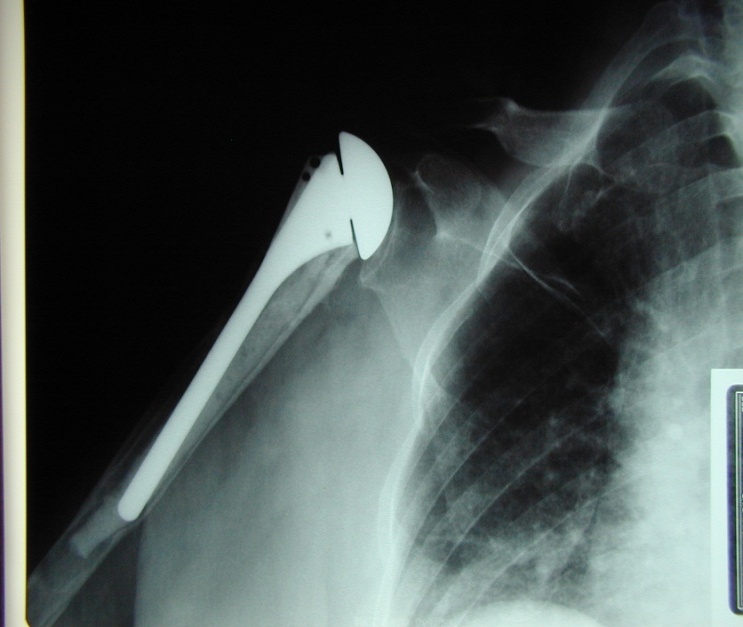 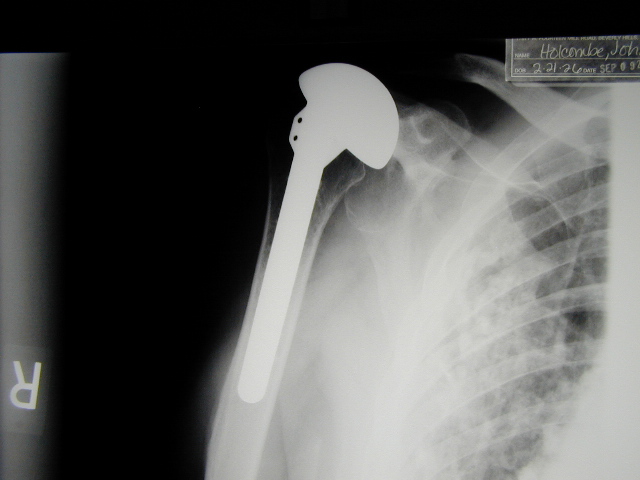 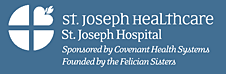 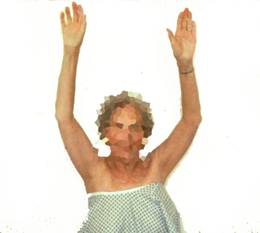 Patient Selection: Considerations
Severity of pain
Poor function
Age
Activity level and ambulatory status
General health
Contralateral shoulder function
Patient expectations
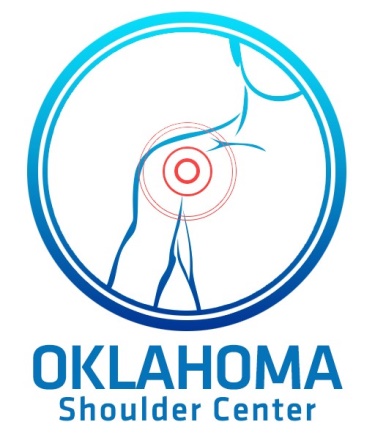 Surgeon Considerations
Shoulder arthroplasty experience
Knowledge of indications
Hemi vs. RTSA
Comfortable with glenoid exposure
Not for hemiarthroplasty surgeon
Complications
Understand causes
How to treat
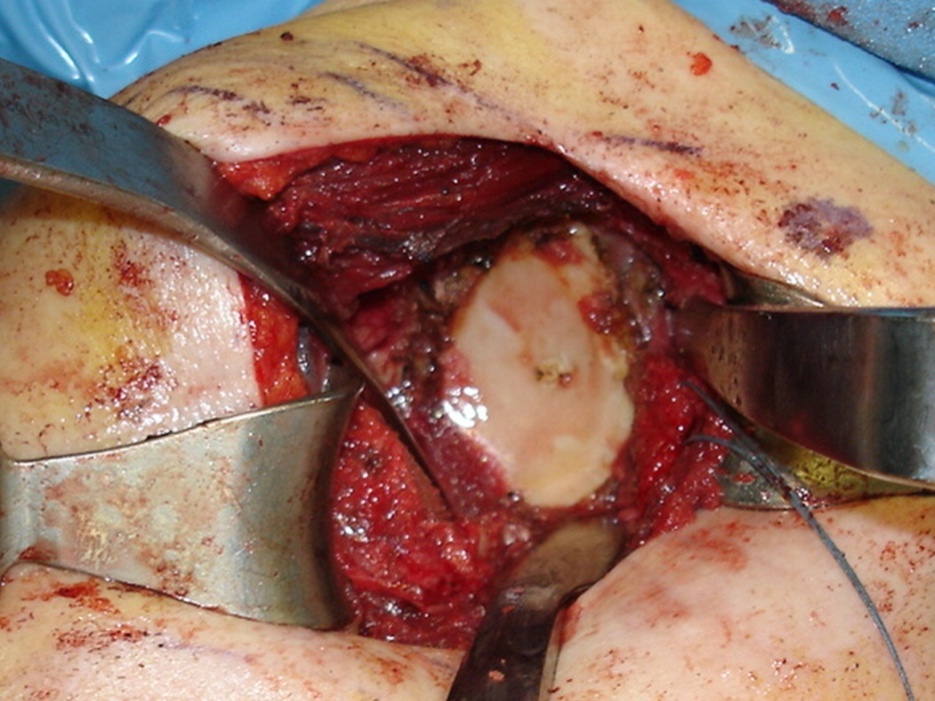 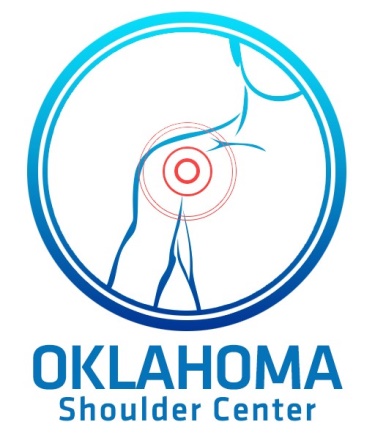 Reverse TSA80 yo F- B Irreparable RCT; Painful Pseudoparalysis
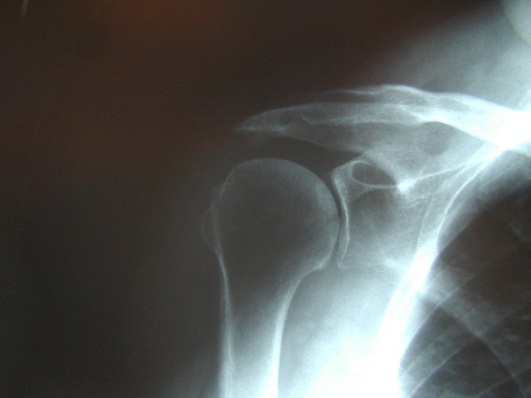 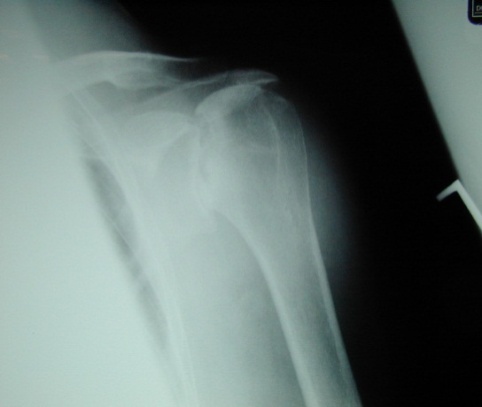 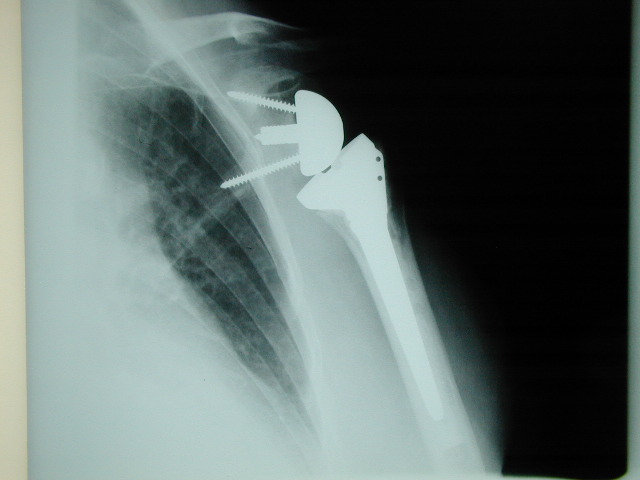 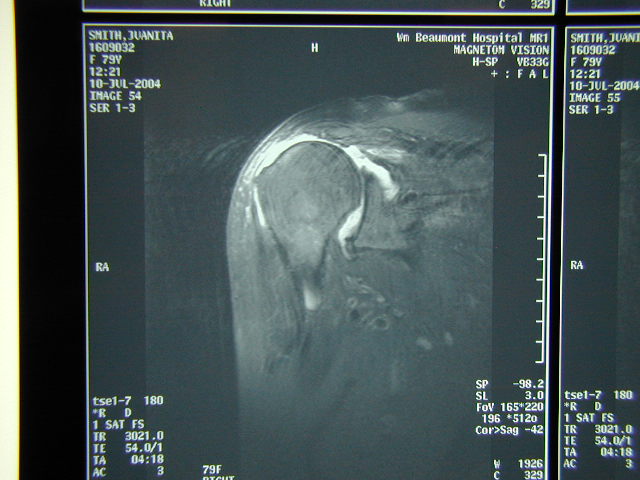 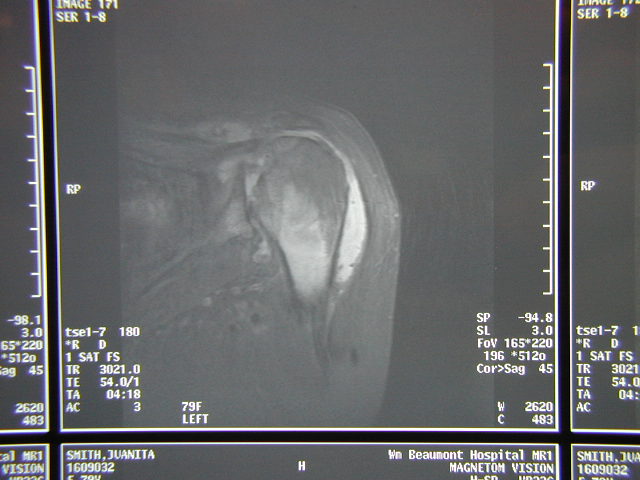 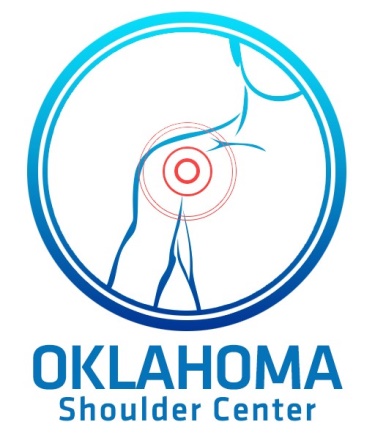 Reverse TSA77 yo female with CTA- Pre-Op
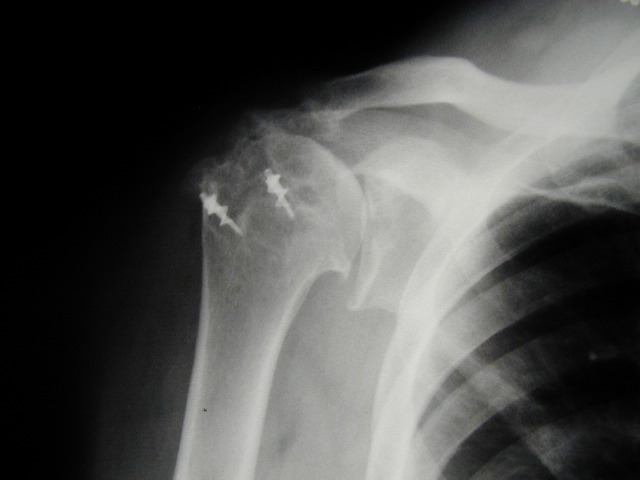 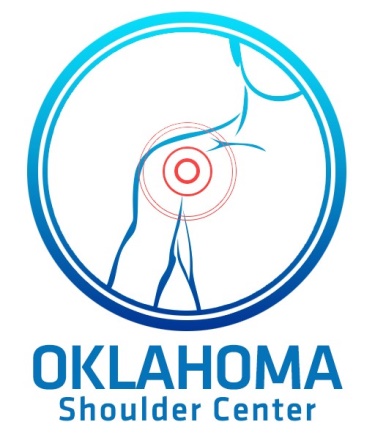 Reverse TSA77 yo female with CTA- Post-Op
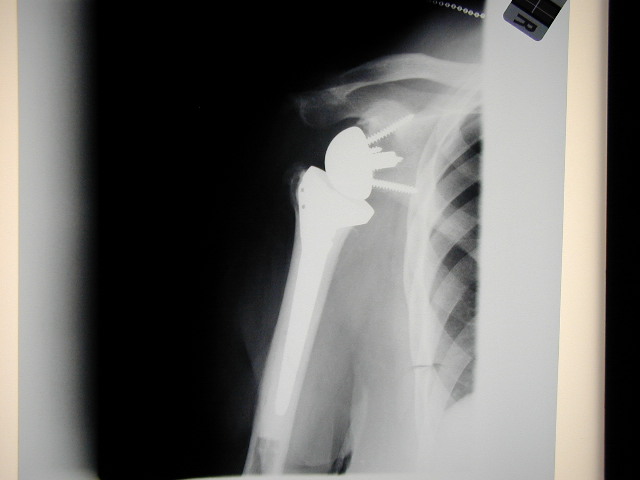 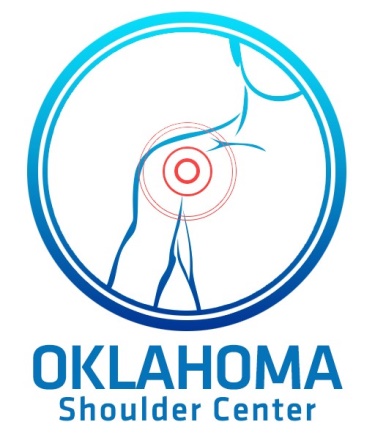 Reverse TSA
Good European experience
		Grammont PM, Orthopedics, 1993
		Rittmeister M, JSES, 2001
		Boulahia A, Orthopedics, 2002
		Gerber  C, JBJS-A, 2005
Good pain relief
Significant improvement in aFE
Longest term data available is 15 yr French multicenter study
Longevity of implants not clearly known yet
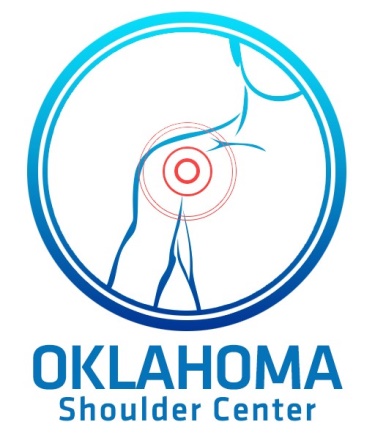 Physical Therapy after Shoulder Replacement
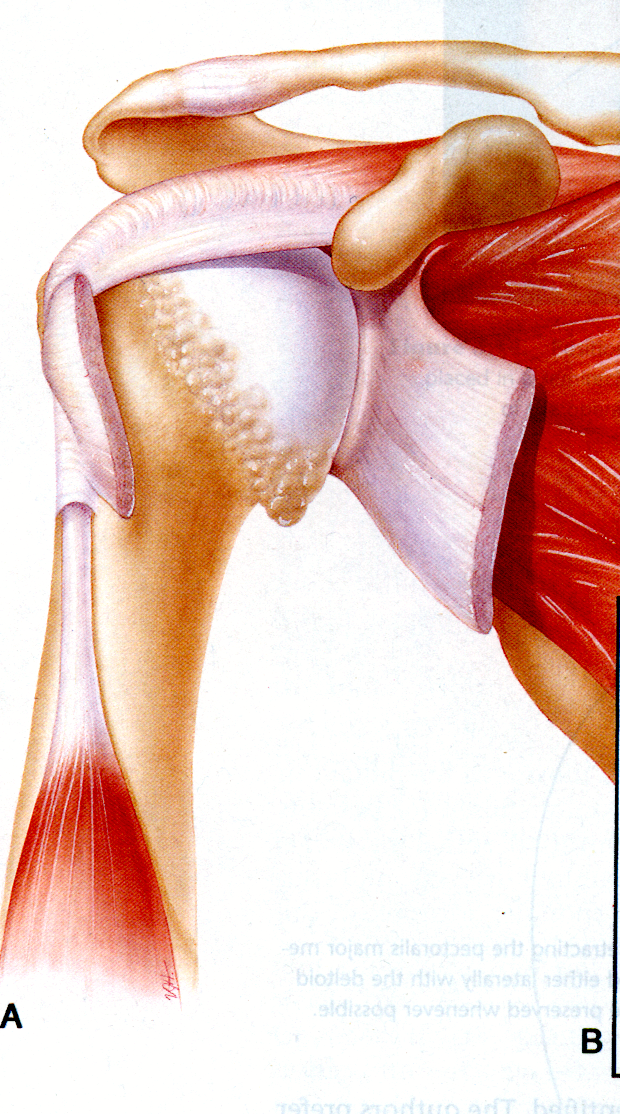 Shoulder PROM / pendulums and Elbow, wrist, hand ROM POD 1
Discharge POD 2-3
Protect subscapularis repair!!
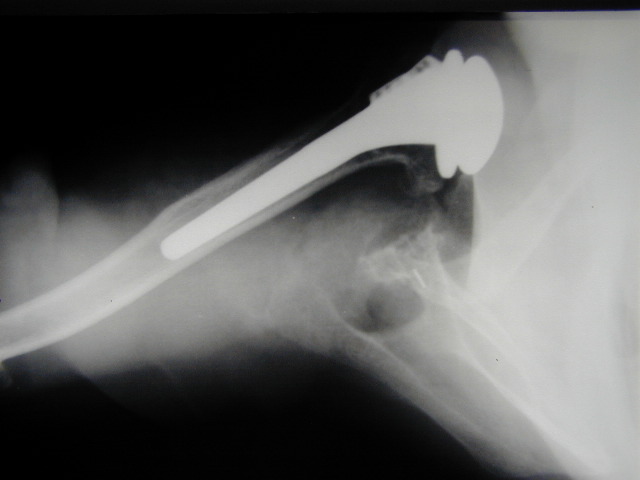 Anterior dislocation s/p TSA
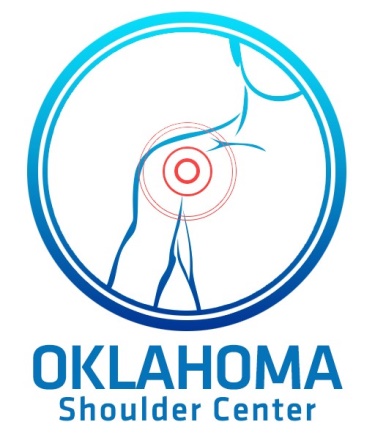 Shoulder ArthroplastyRehabilitation
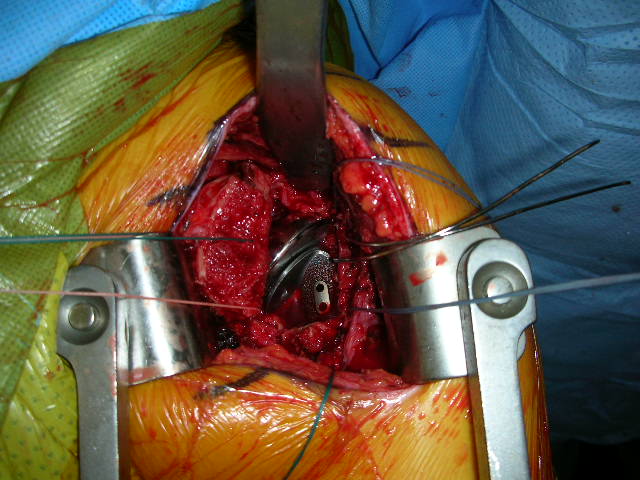 Start outpatient PT at 2 weeks
PROM / AAROM
Protect subscapularis repair / lesser tuberosity osteotomy
Avoid ER past neutral for 6 weeks
Avoid resisted IR
NWB
Able to do ADL’s in 1-2 weeks
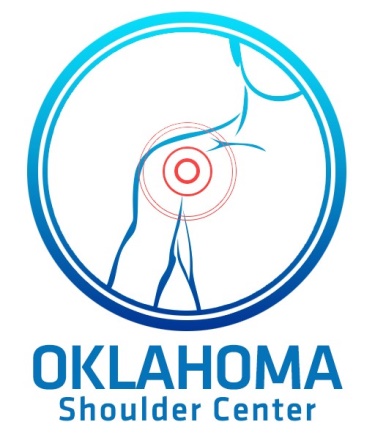 Shoulder ArthroplastyRehabilitation
Phase I
PROM/AAROM
Phase II
AROM
Phase III
Strengthening
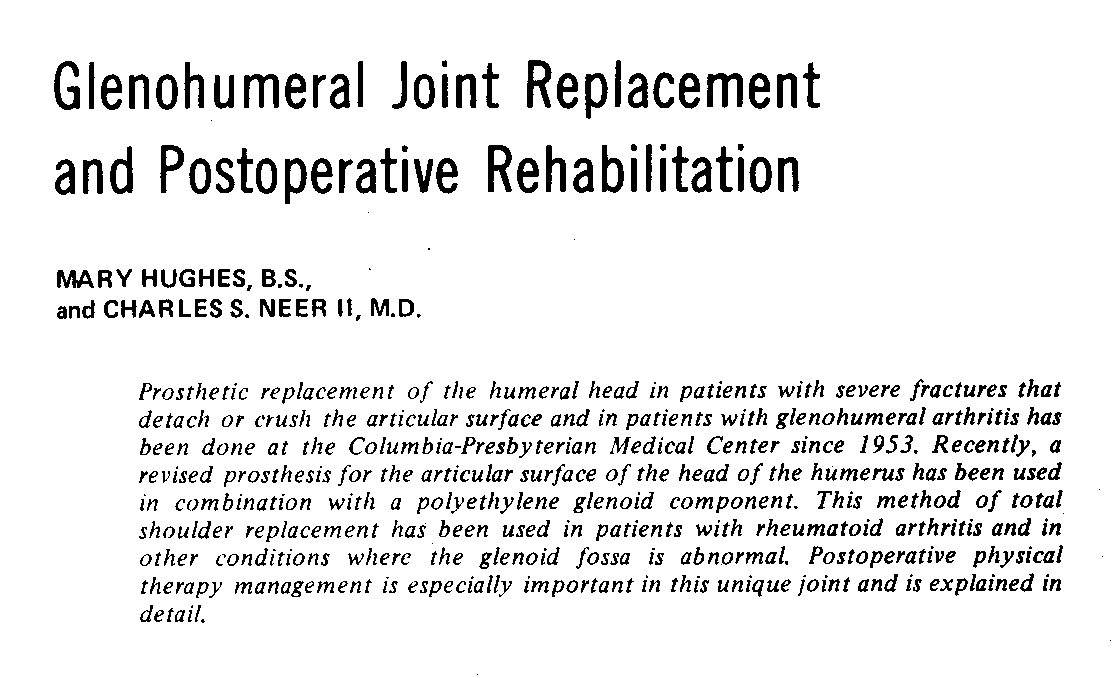 Hughes MA, Neer CS, Phys Ther, 1975
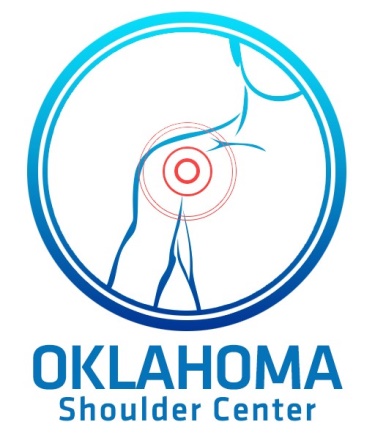 Physical Therapy after Shoulder Replacement
NWB operated limb 
No lifting, carrying, pushing, pulling heavier than a glass of water
Sling for 4-6 wks
No driving until out of sling and off pain meds
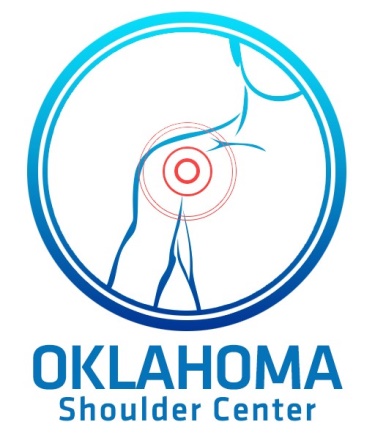 Reverse TSARehabilitation
NWB, sling x 4-6 wks
Elbow, wrist, digit ROM POD 1
Shoulder exercises at 2 wks
Encourage ADLs
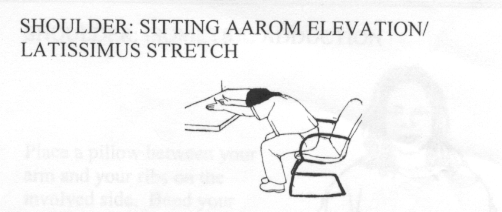 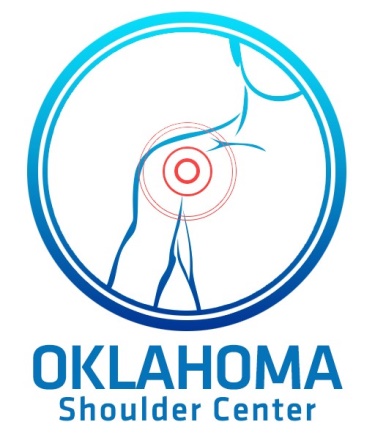 Reverse TSARehabilitation
May experience loss of ER strength
Medialization of center of rotation effectively shortens external rotators
Arm may be held in slight abduction
Due to deltoid tension
No mobilizations
Semiconstrained device
Increased risk of dislocation
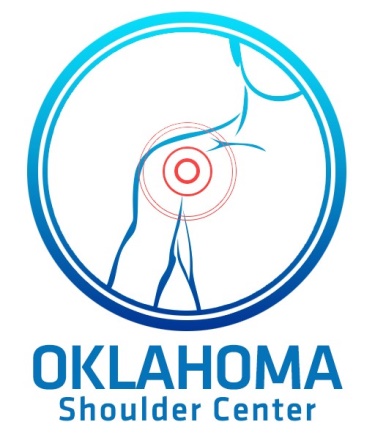 Conclusions
Total shoulder arthroplasty is effective for pain relief and functional improvement in patients with shoulder arthritis due to a variety of causes.
Reverse shoulder replacement offers a promising solution for patients with difficult shoulder problems, for whom no satisfactory solution was previously available.  Long term data is still being collected.
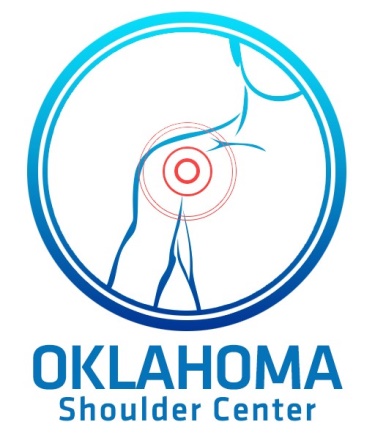 Thank You
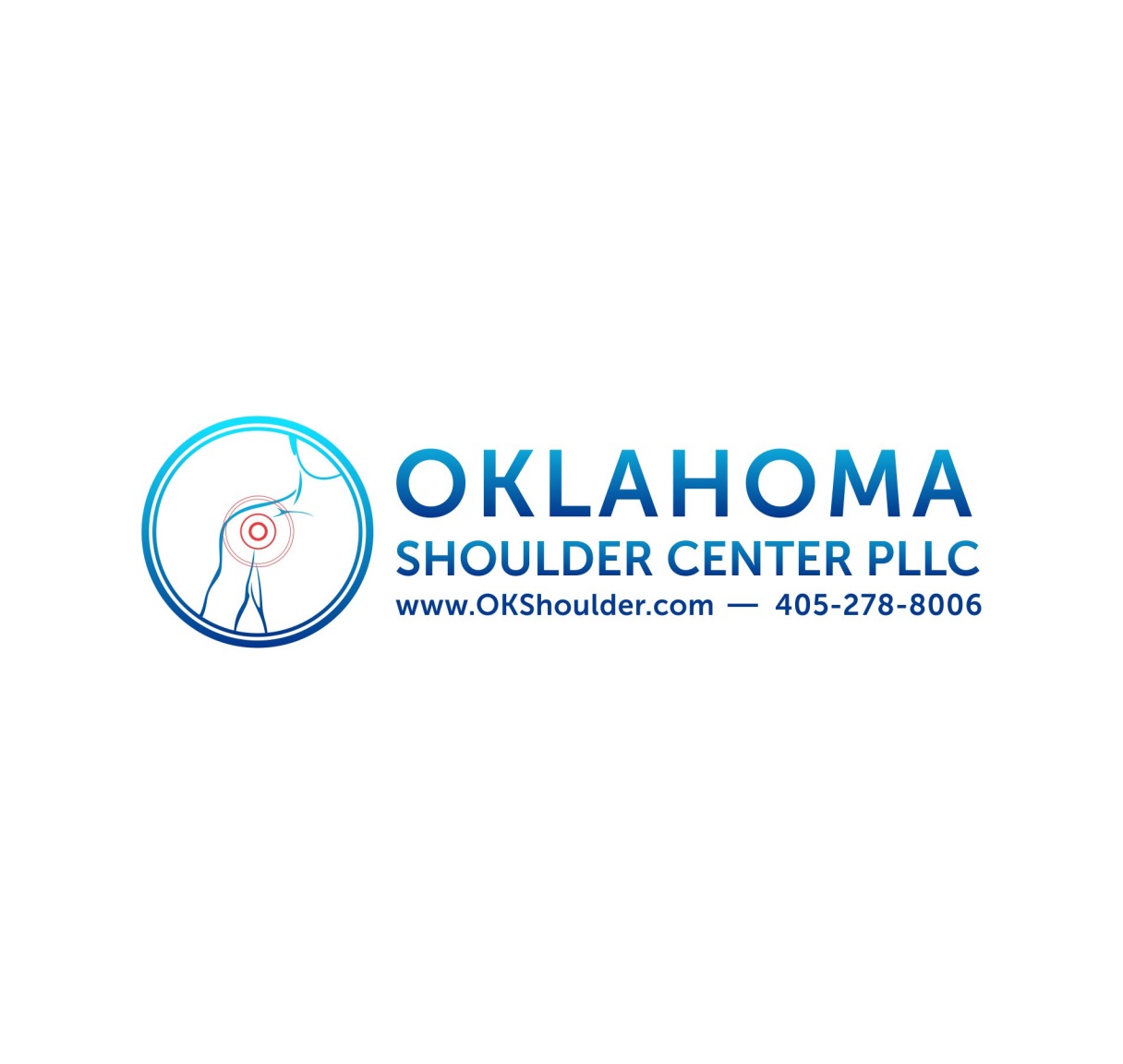